L’accélérateur numérique
Vik Pant, PhD, Scientifique principal et conseiller scientifique en chef, Ressources naturelles Canada
Nos objectifs et nos résultats
2
1
2
3
4
5
Our Data Scientists
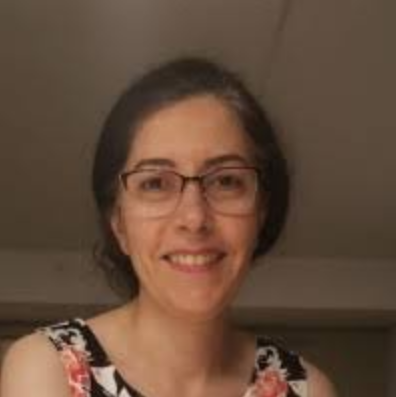 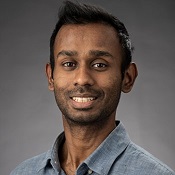 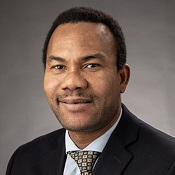 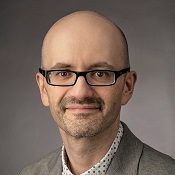 Alexei Lapouchnian
PhD (informatique)
Hospice Houngbo
PhD (informatique)
Krishan Rajaratnam
PhD (Maths)
Mitra Danesh
PhD (ingénierie)
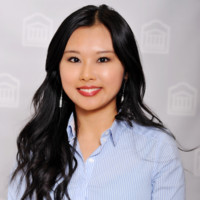 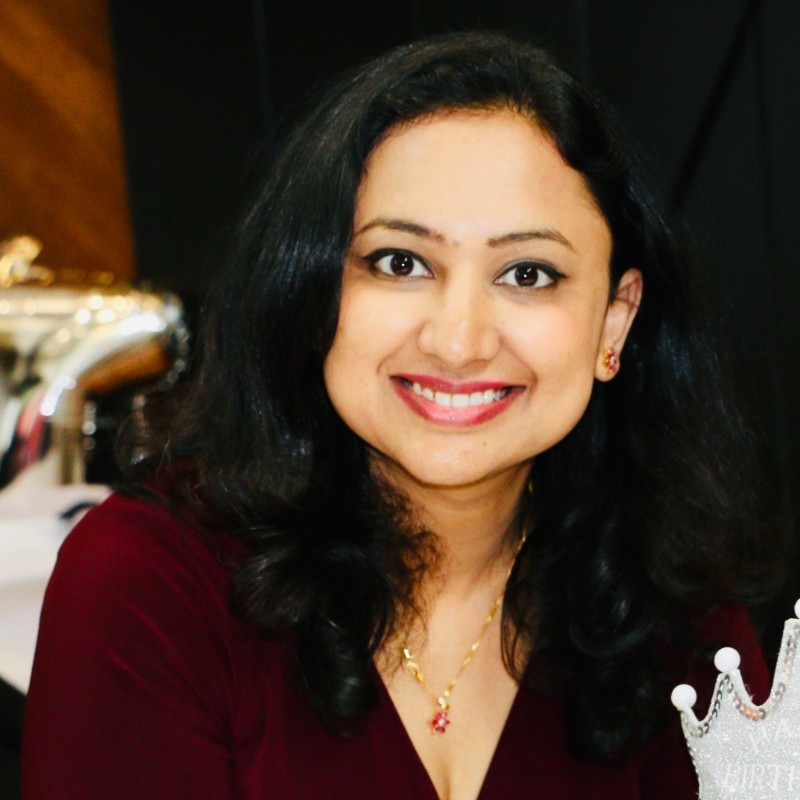 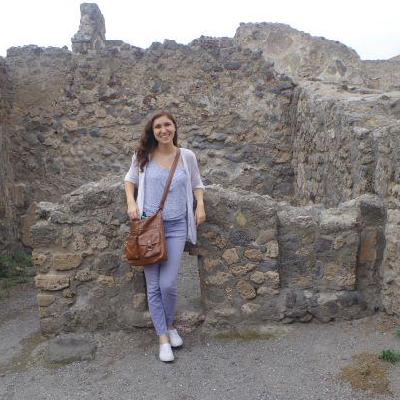 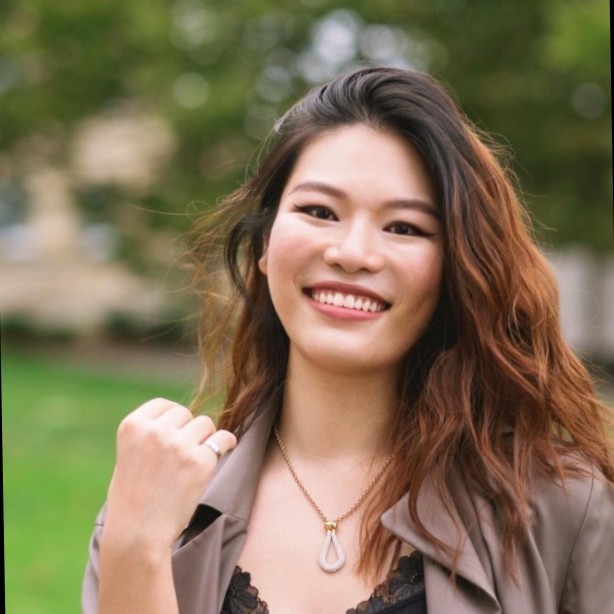 Lydia (Youjing) Li
Sciences des données centrée sur l’humain et expérience des utilisateurs
Lydia Jeong
Systèmes d’information et conception
Mansi Jain
Sciences des données centrée ur l’humain
Ciara Zogheib
Gestion des connaissances et de l’information
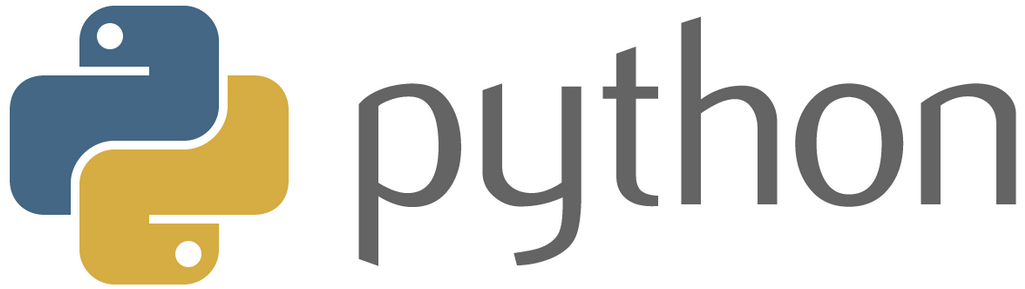 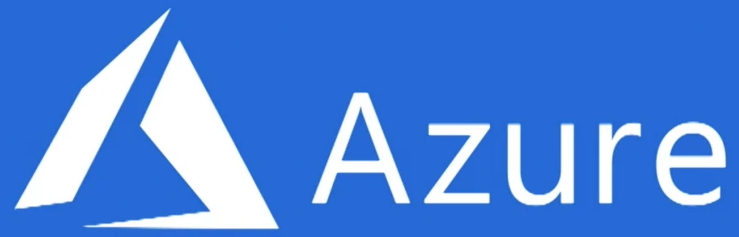 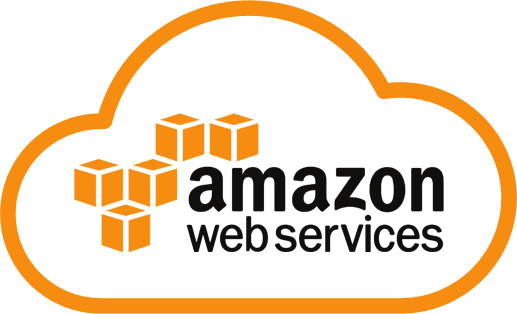 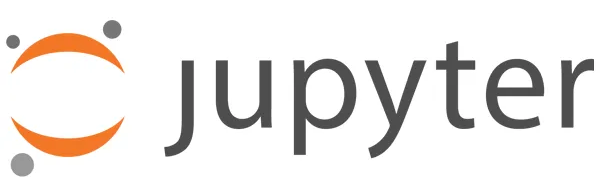 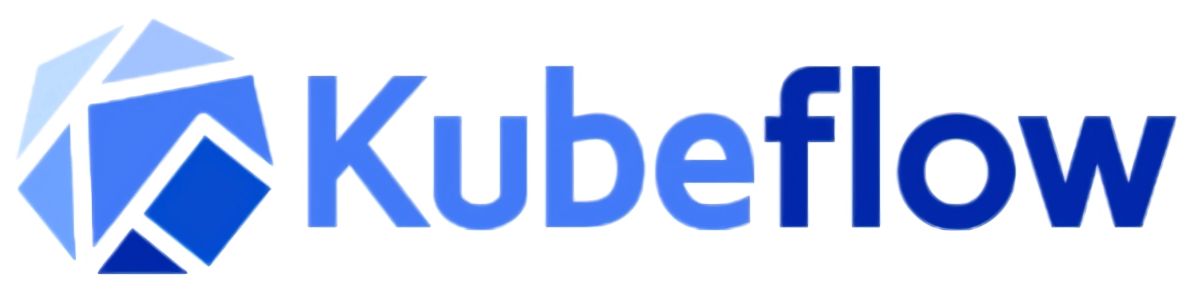 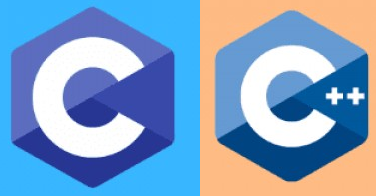 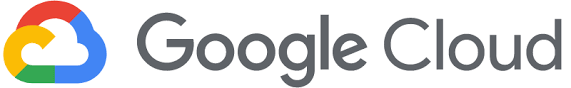 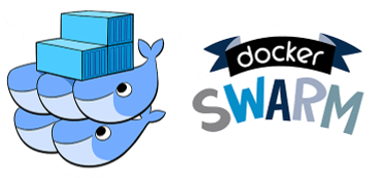 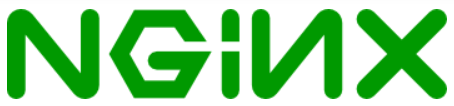 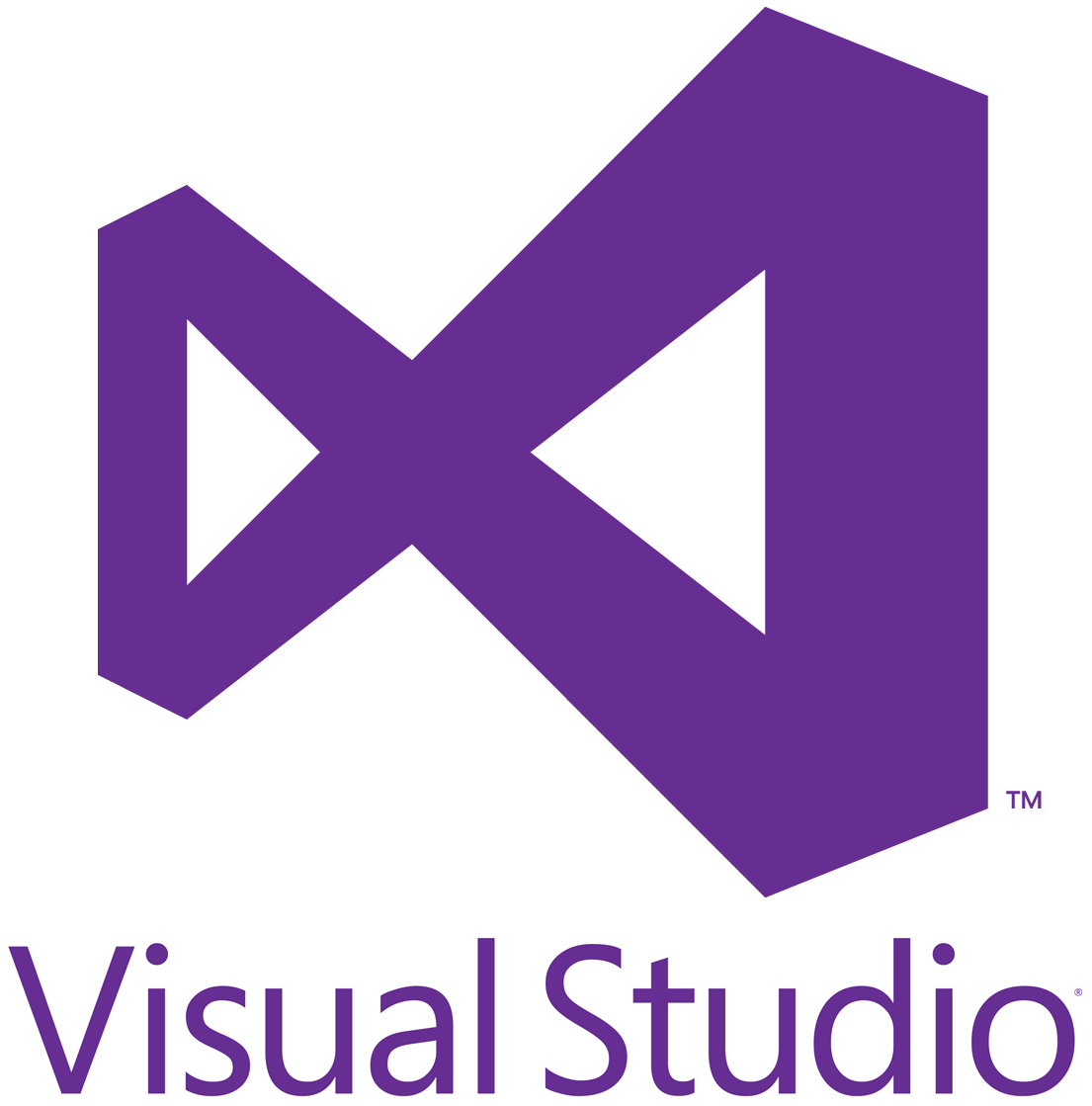 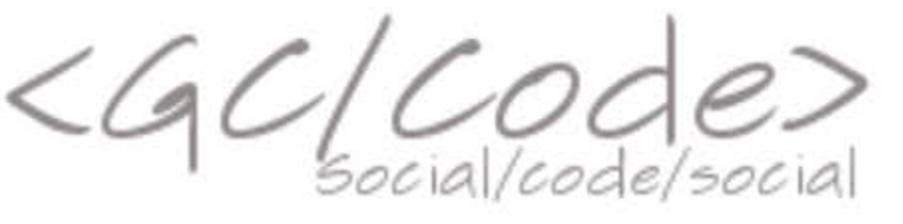 Dépôt de code et temps d’exécution
Expédier les conteneurs
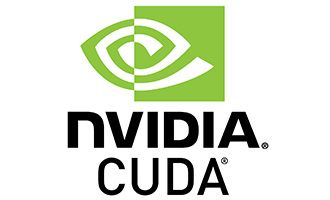 Exigences des  clients
Développement local
Charger le conteneurs
Outils d’accélération numérique
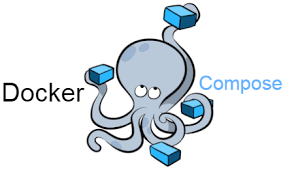 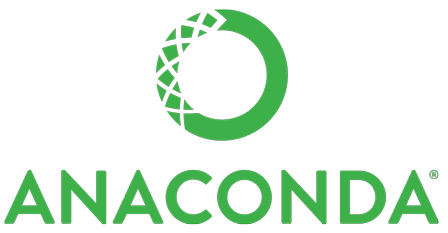 Essais et expétimentations
Tester les conteneurs
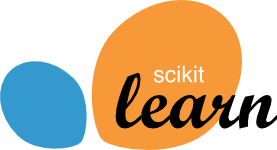 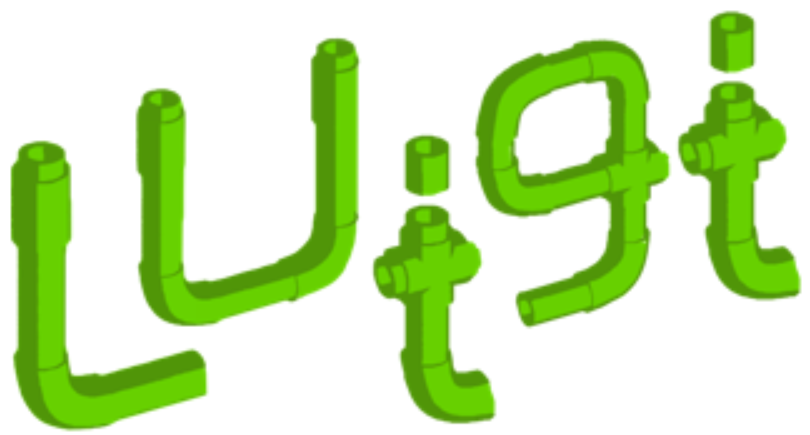 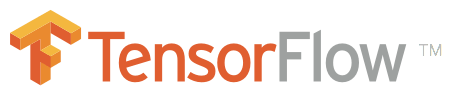 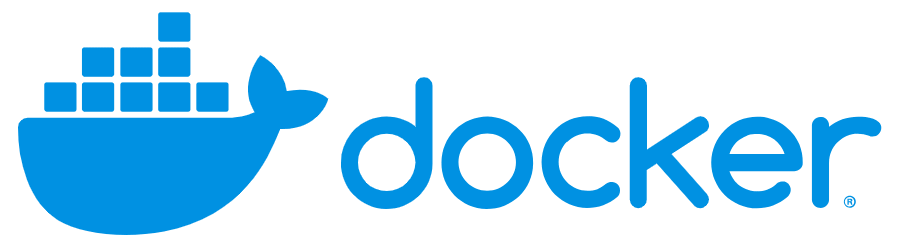 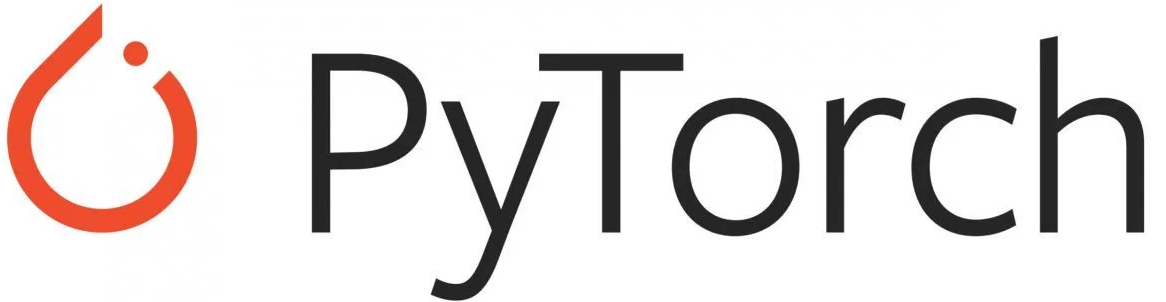 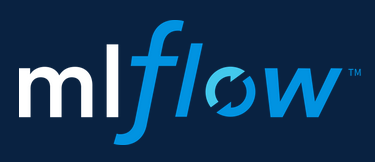 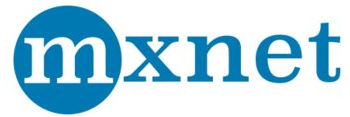 Trousses de visualisation :
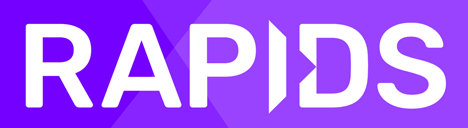 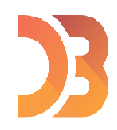 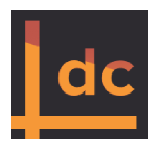 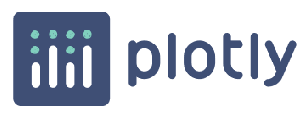 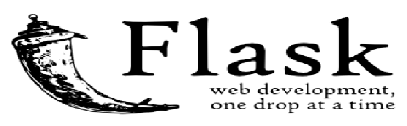 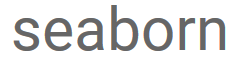 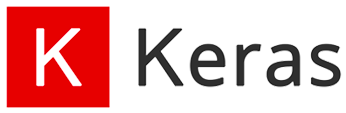 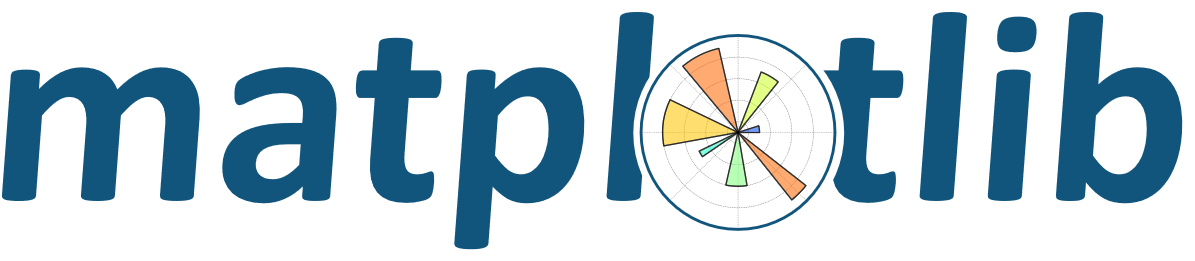 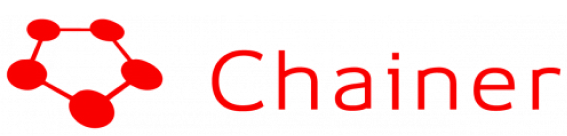 Sources des colis :
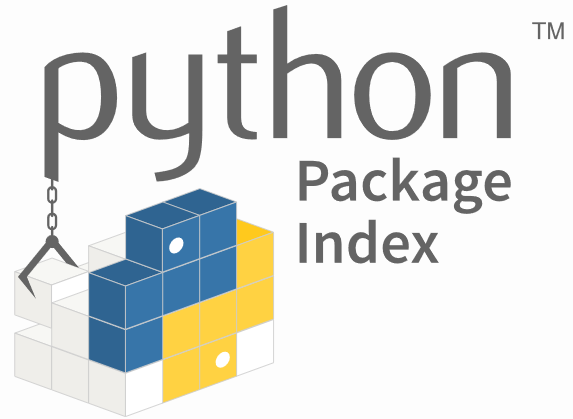 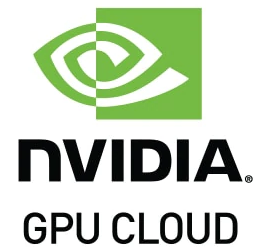 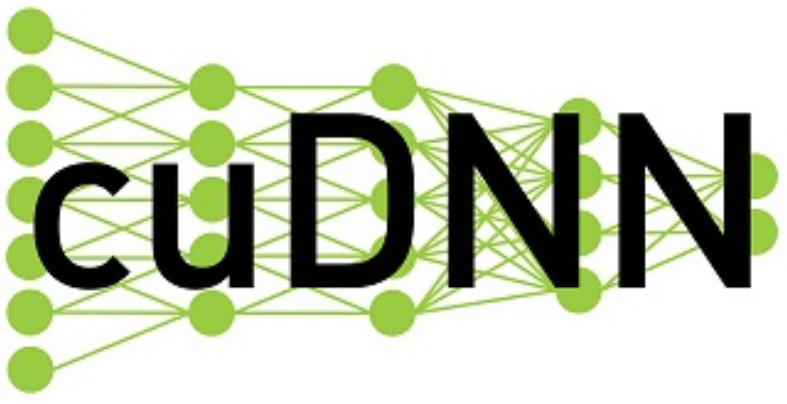 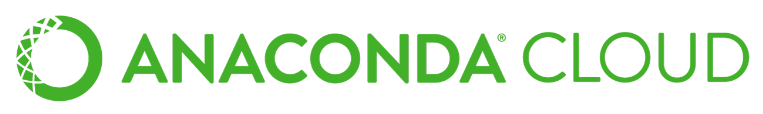 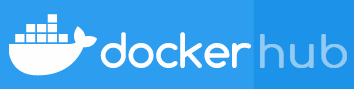 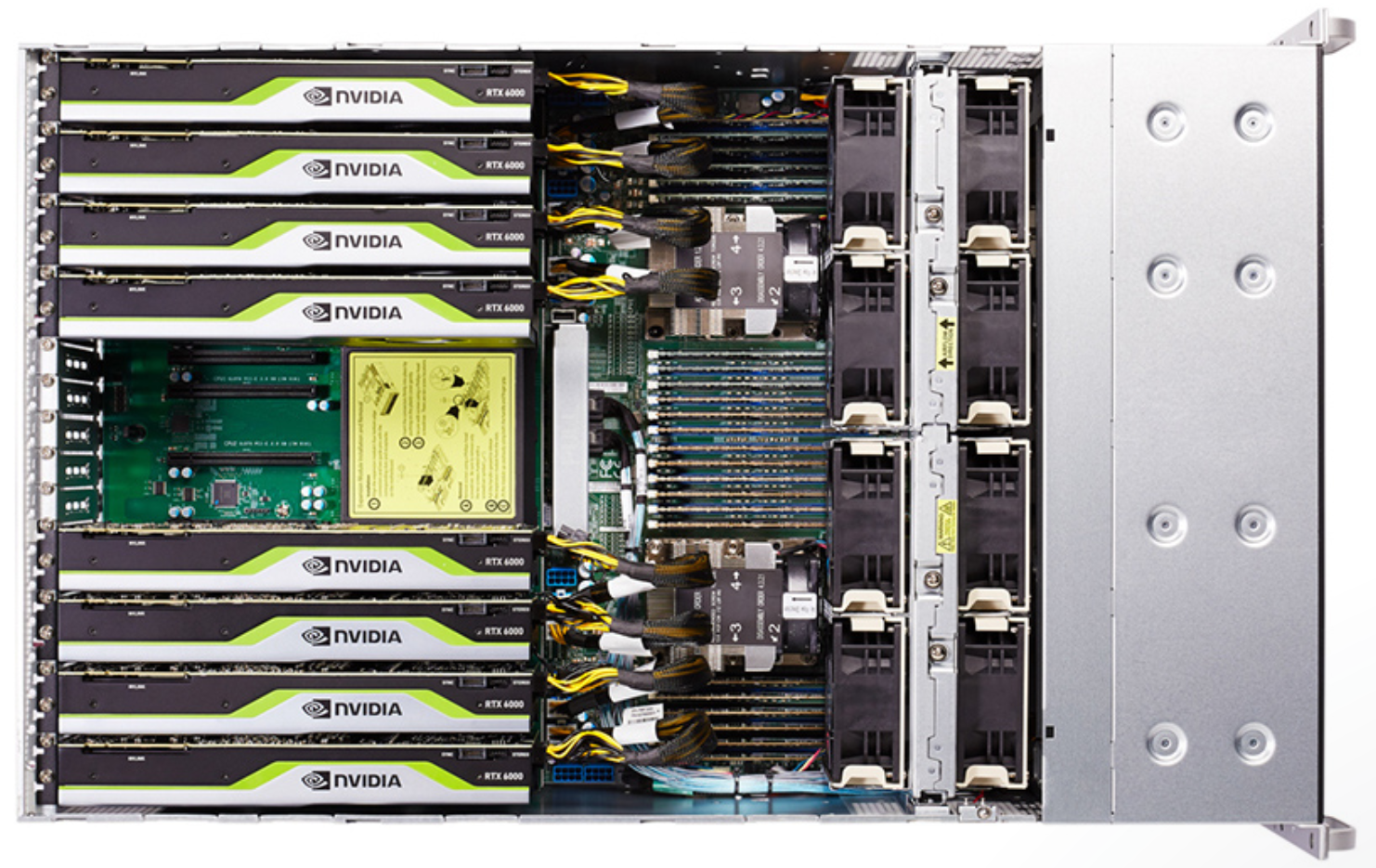 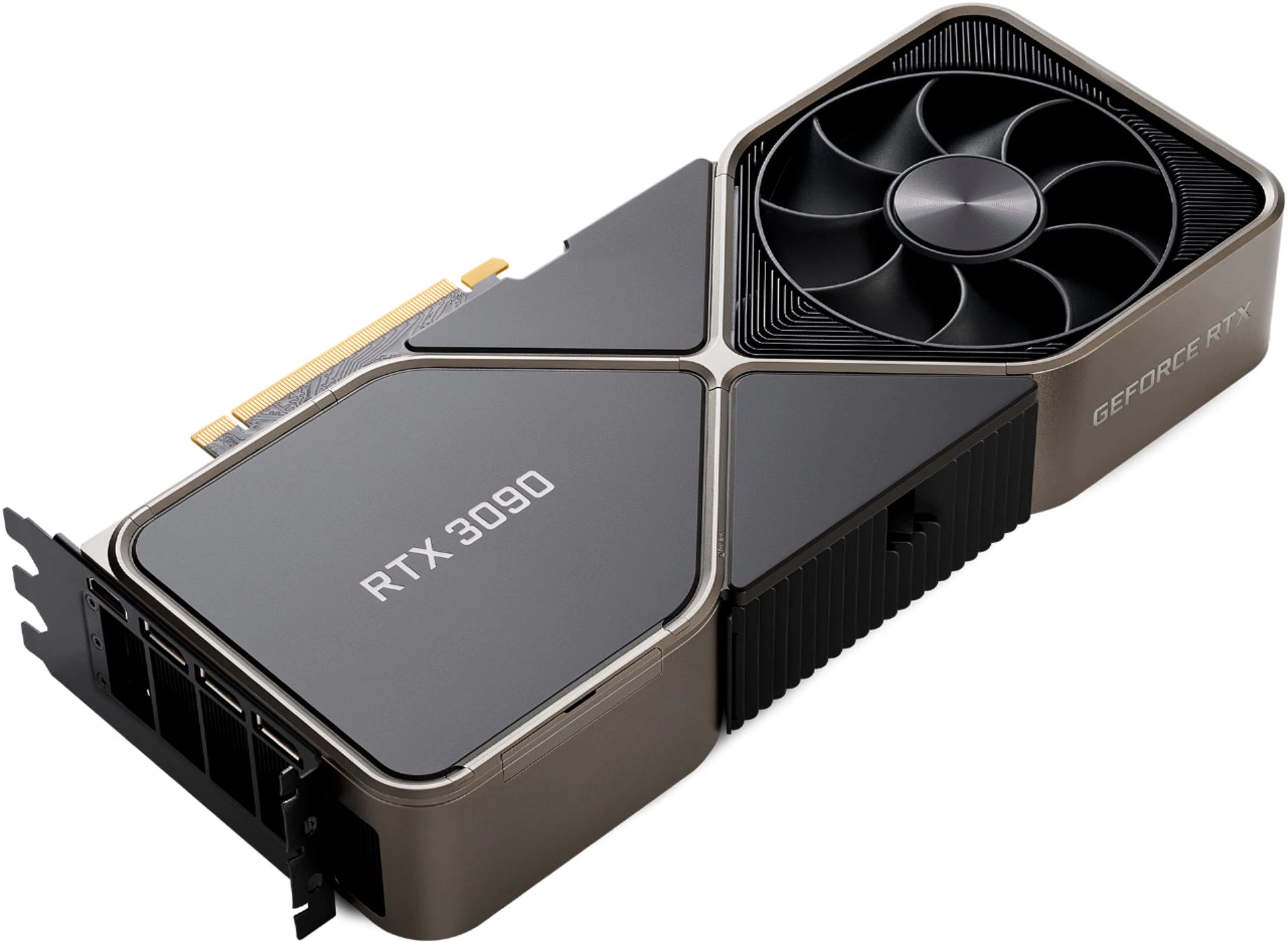 Accélérateur numérique (CHP)
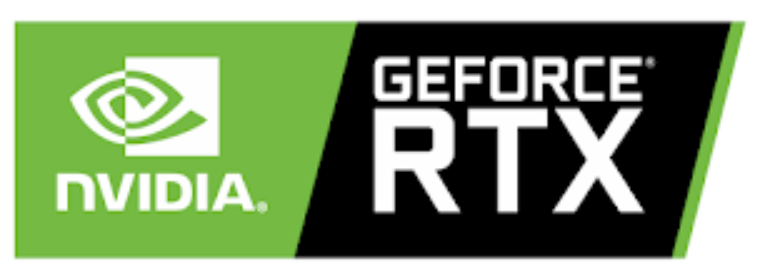 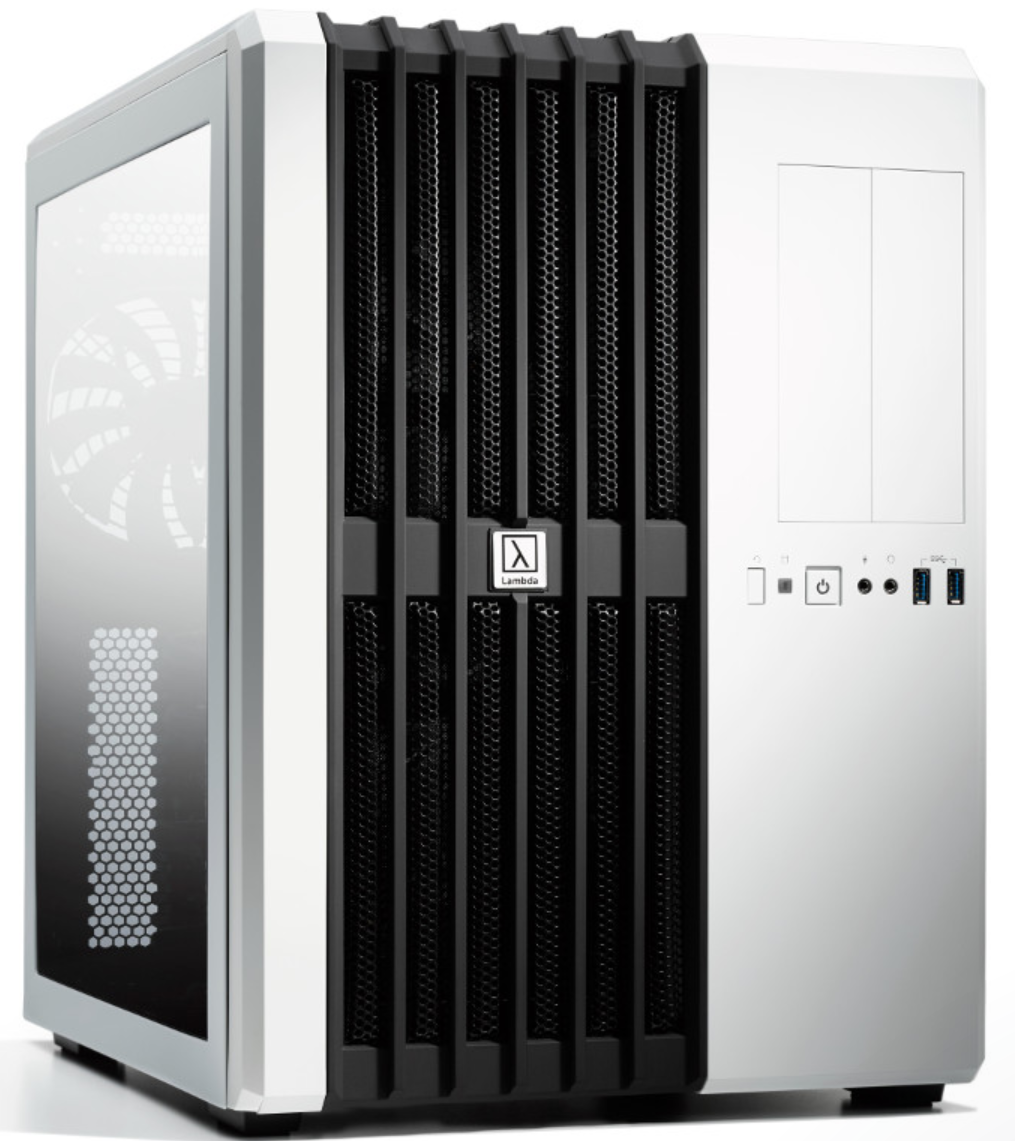 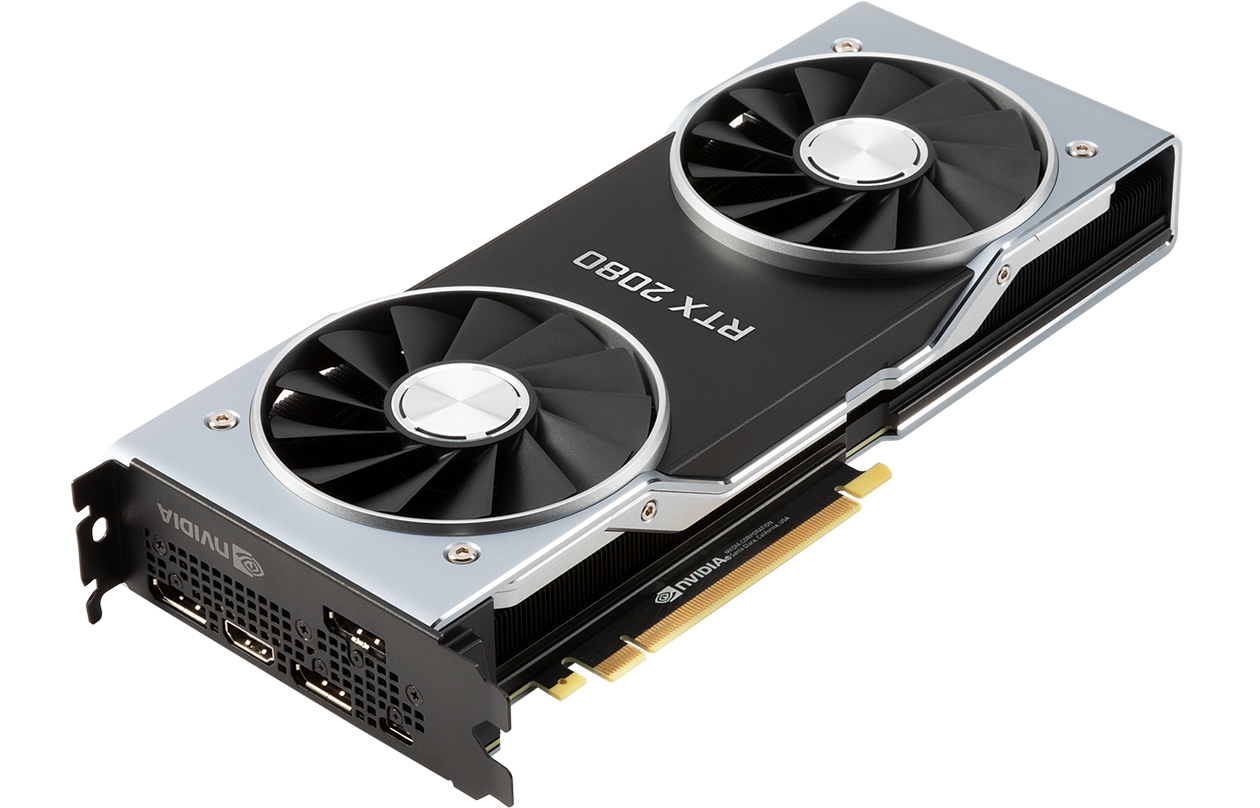 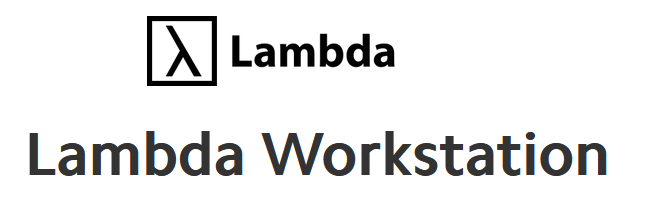 Observation de la Terre depuis l’espace et
localisation intelligente
6
Carte d’inondation
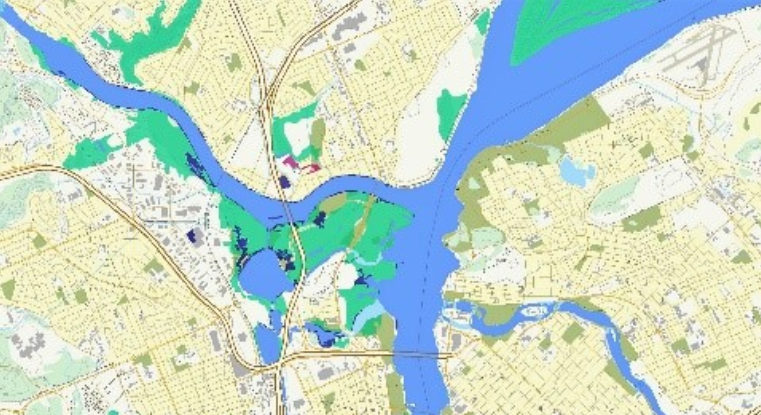 Objectif : segmentation de l’imagerie satellite pour assigner des classes de couverture terrestre à des pixels
Approche : ensemble de réseaux neuronaux artificiels pour la sémantique                   Segmentation et segmentation des cas
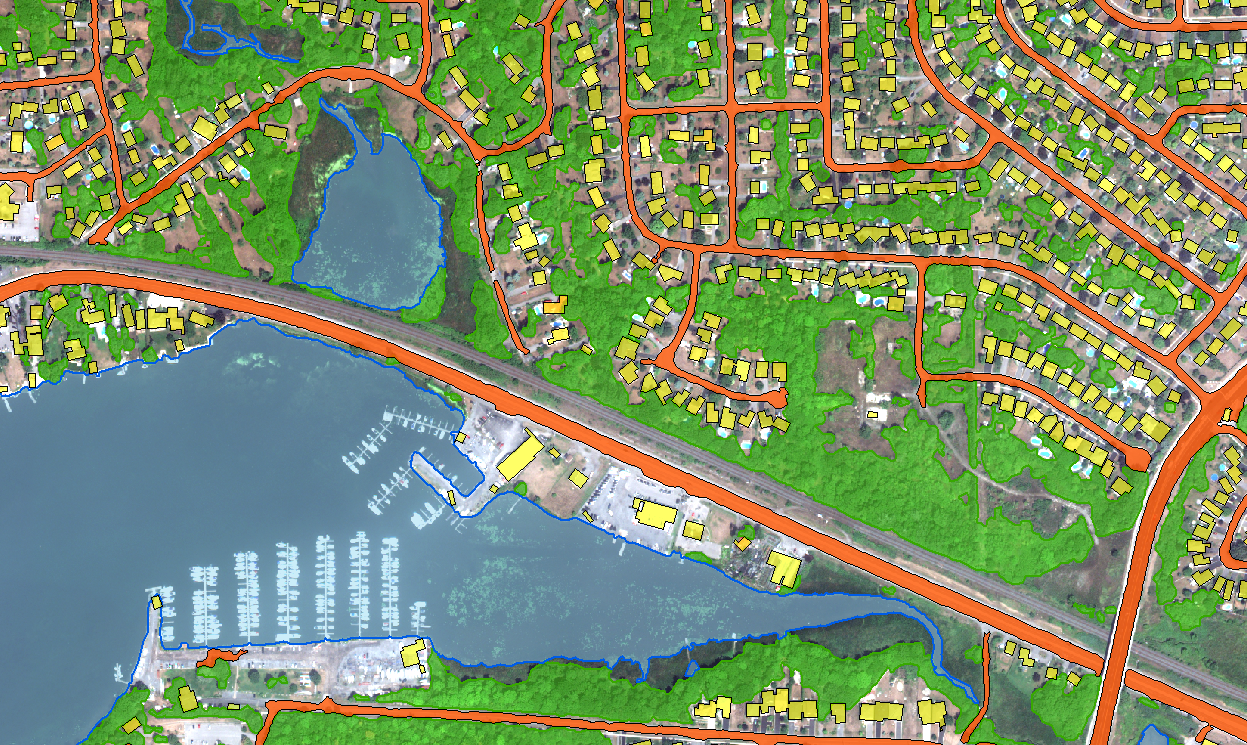 Réduction des risques de l’exploitation minière
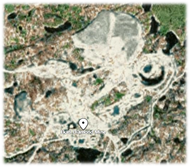 [Speaker Notes: Lettre de mandat – cartographie complète des inondations]
7
Cadre pour l’architecture et la conception de solution d’AI et la science des données
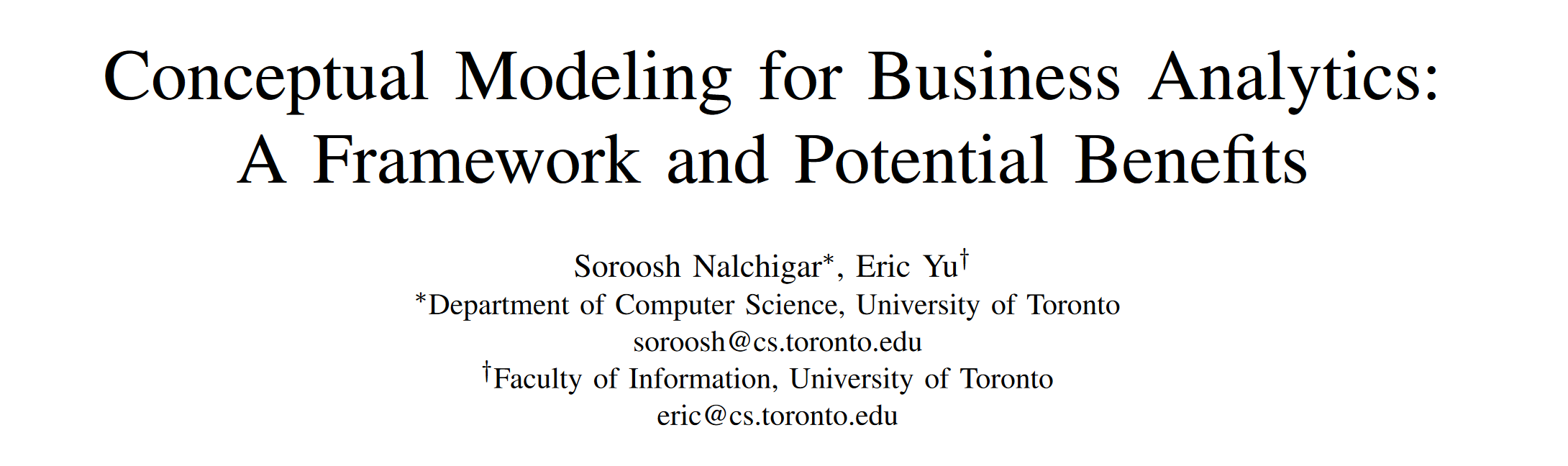 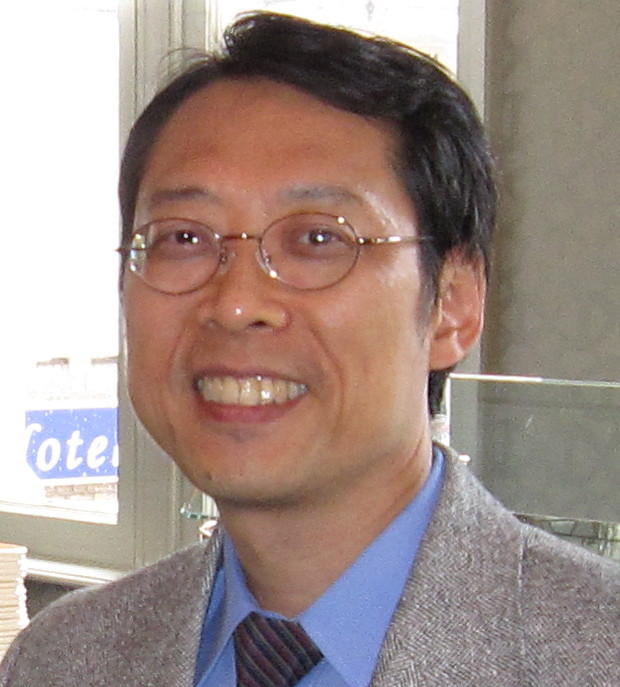 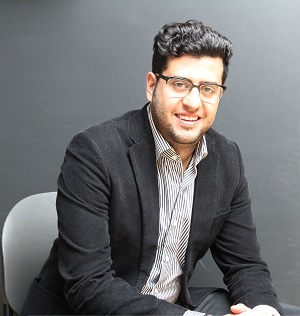 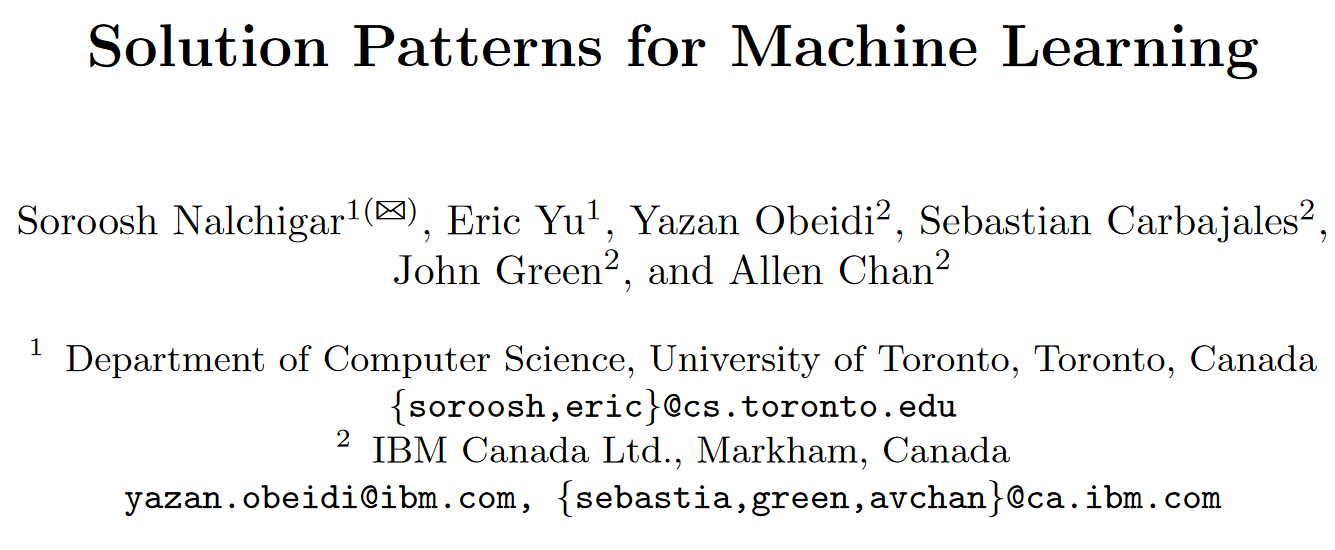 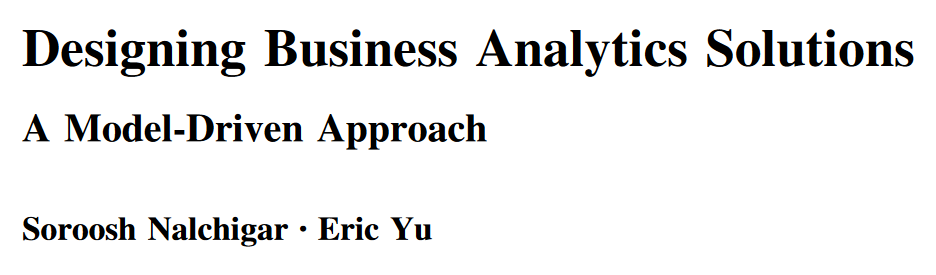 Eric Yu
Soroosh Nalchigar
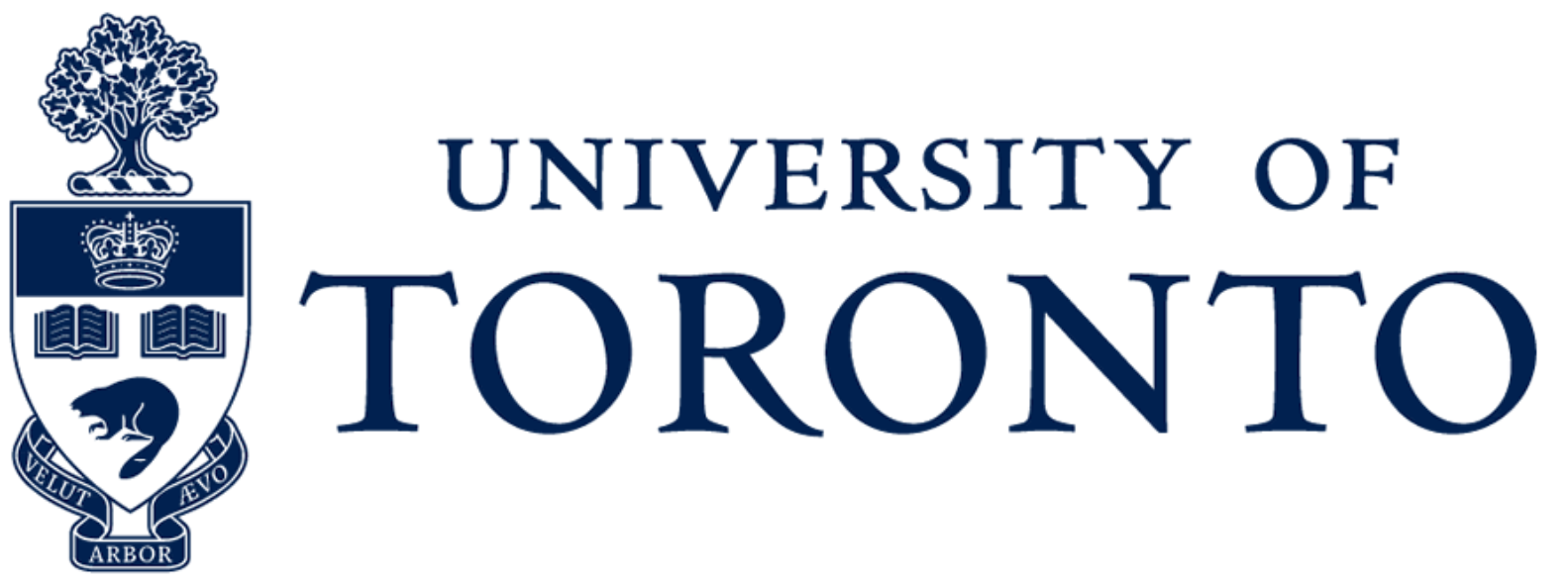 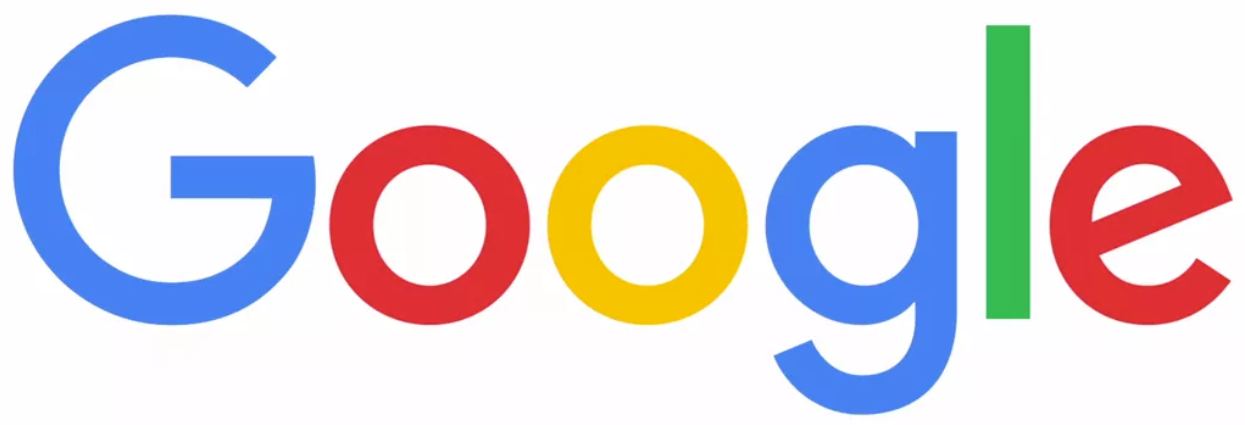 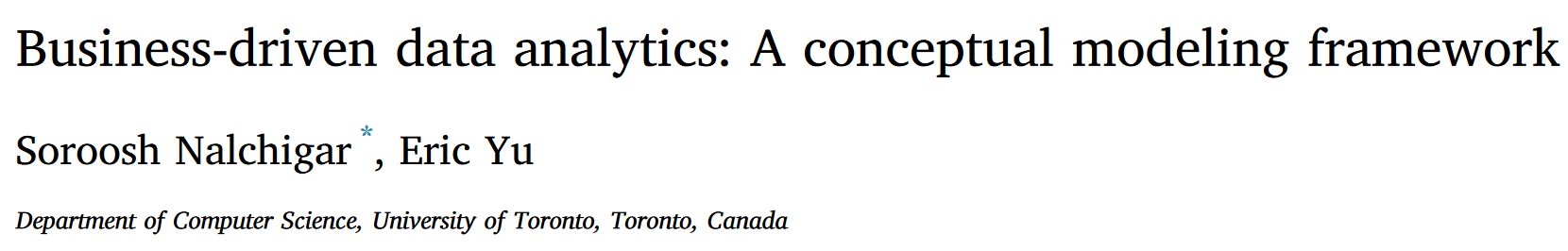 [Speaker Notes: We have also partnered with University of Toronto collaborate on a project to measure the alignment of our AI capabilities with our organizational strategies
We have started applying this framework in NRCan to architect and design solutions that map technical decisions back to organizational goals and vice versa
This framework was developed by my PhD supervisor at the University of Toronto, Professor Eric Yu, and my research colleague, Soroosh Nalchigar, who is now working at Google
BTW, you will note from the affiliations of their co-authors on some these research papers that part of this research was done with the support and participation of IBM]
8
Faire progresser une culture basée sur le numérique
Coordonner des sessions de travail avec 20 ministères et agences fédéraux pour partager la feuille de route et le plan de RNCAN pour l’AD
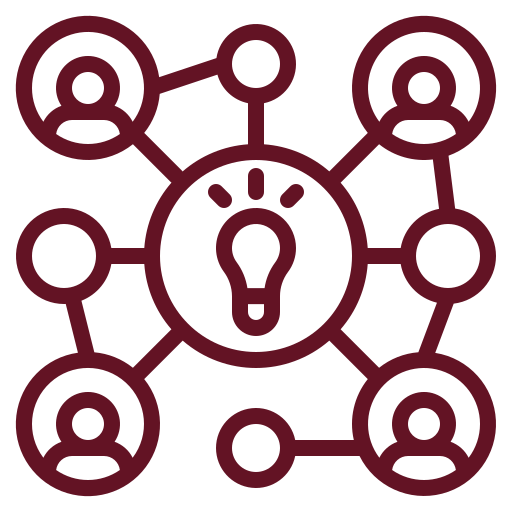 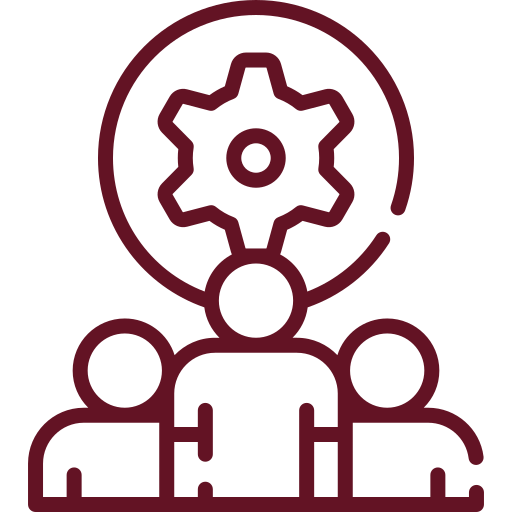 Construire une communauté de spécialistes en science des données
Organiser plus de 30 sessions pour le partage des connaissances et l’apprentissage collaboratif avec  le Forum sur l’intelligence synthétique
Organiser ou contribuer à plus de 20 conférences, webminaires et autres engagements pour partager des points de vue avec d’AMG, des parties prenantes et des auditoires de l’extérieur
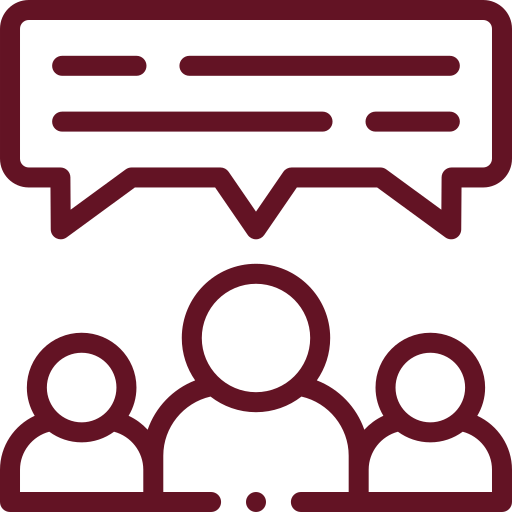 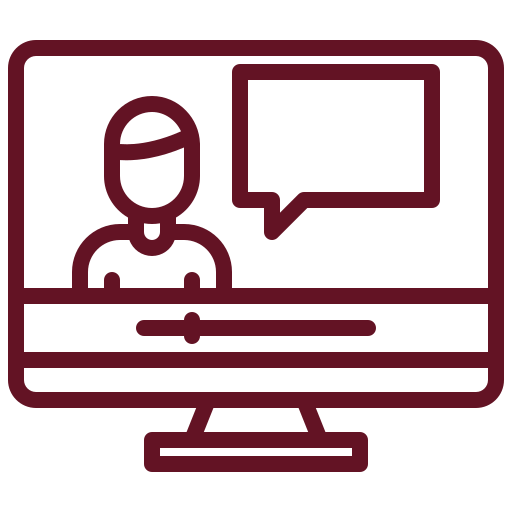 Permettre de développer et de construire un écosystème de leaders éclairés, de parties prenantes, de décideurs politiques et d’autres acteurs  clés,  pour créer des occasions pour de nouveaux partenariats.
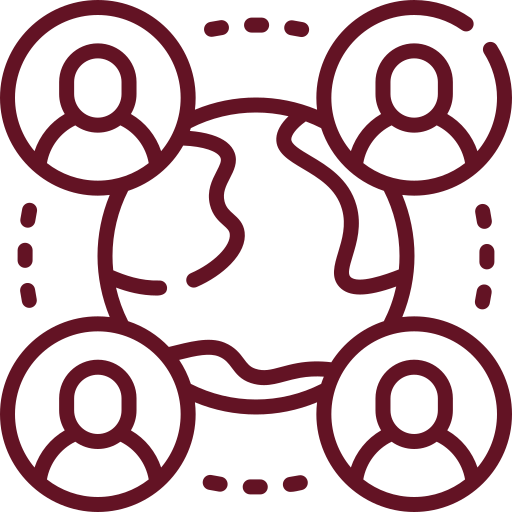 9
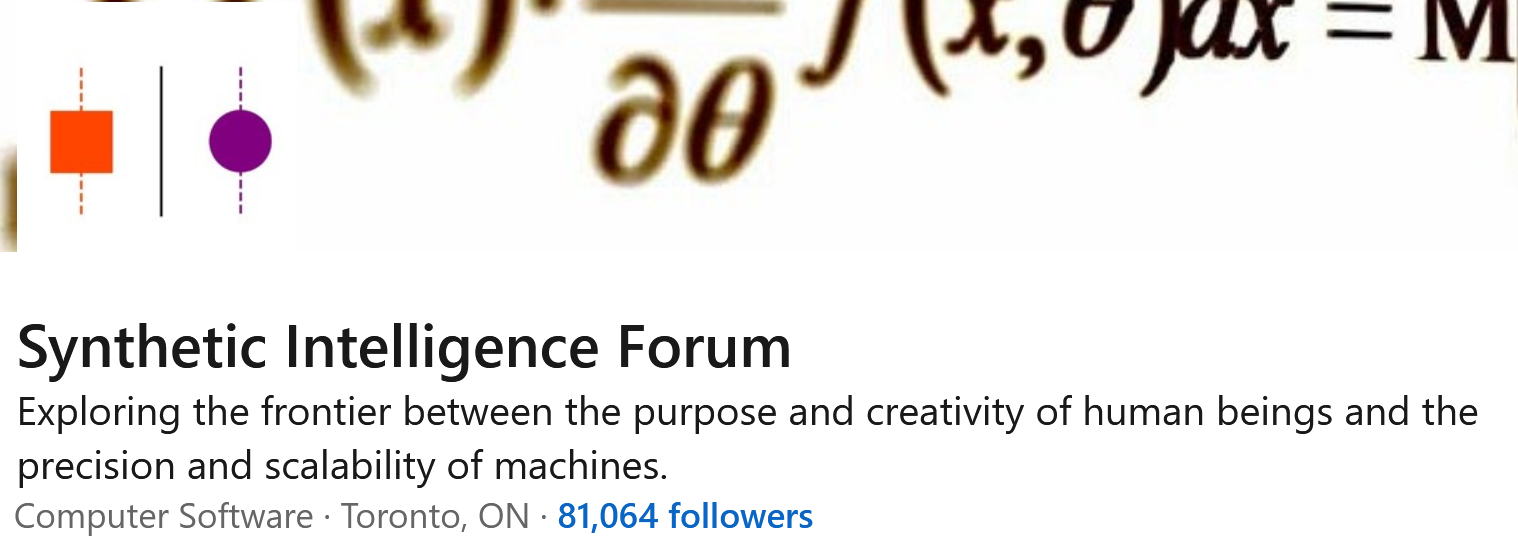 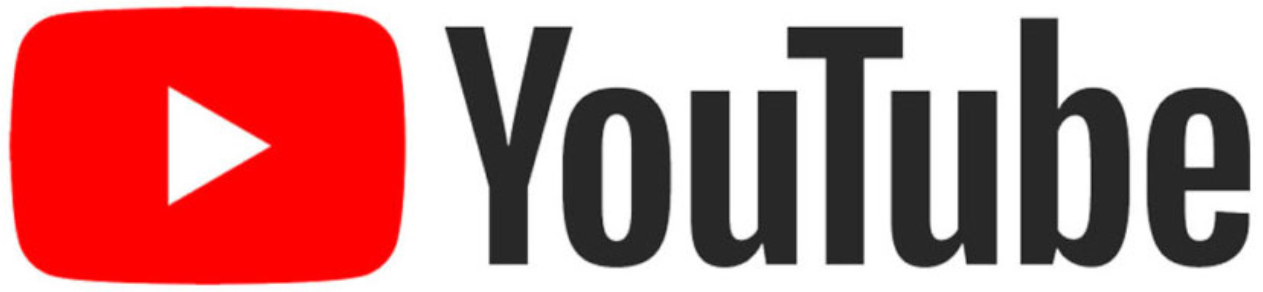 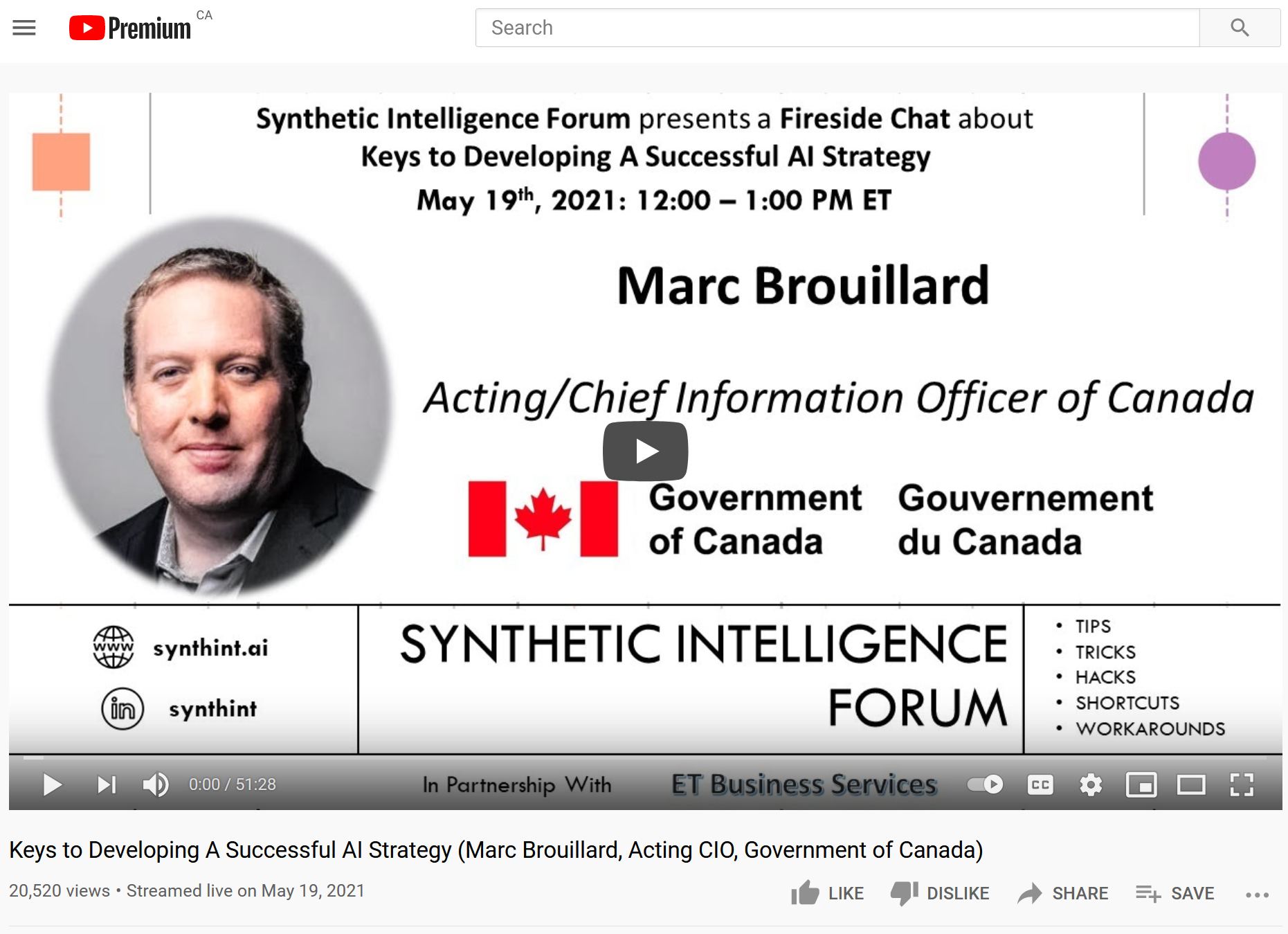 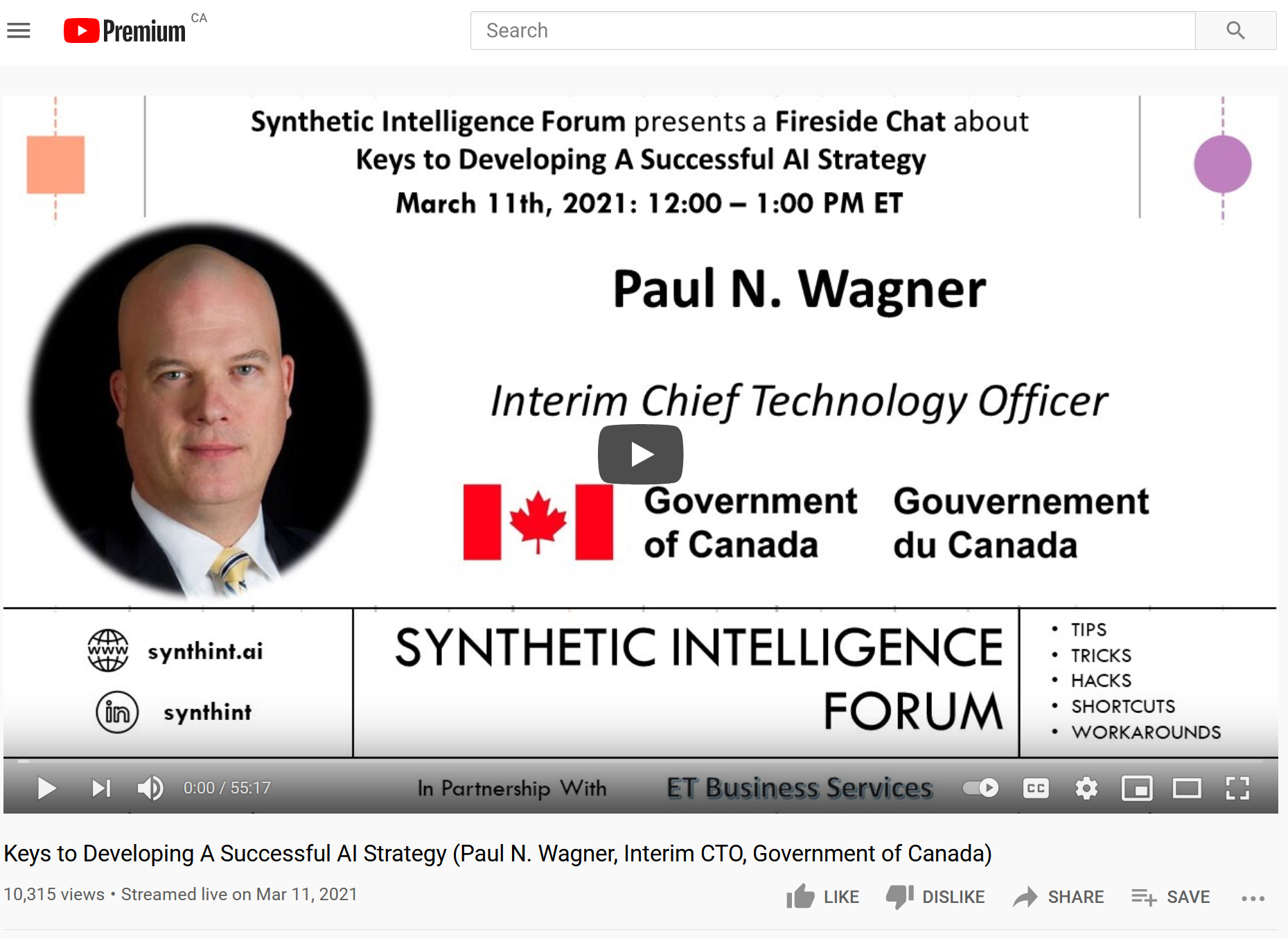 10
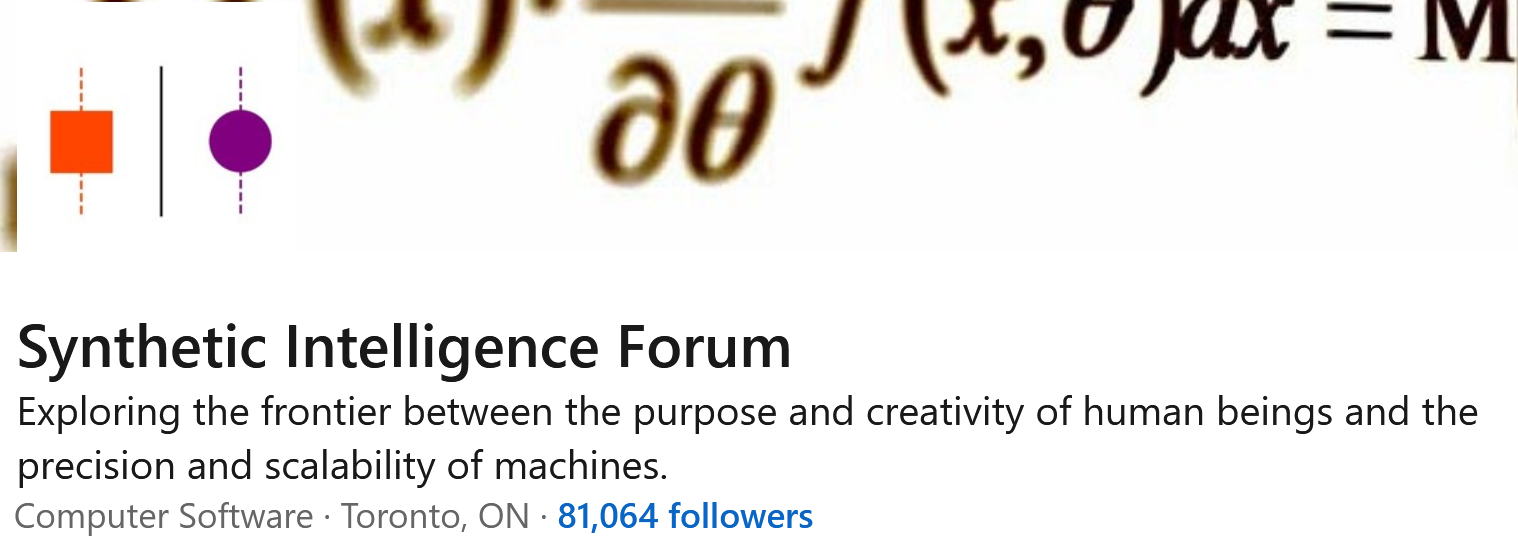 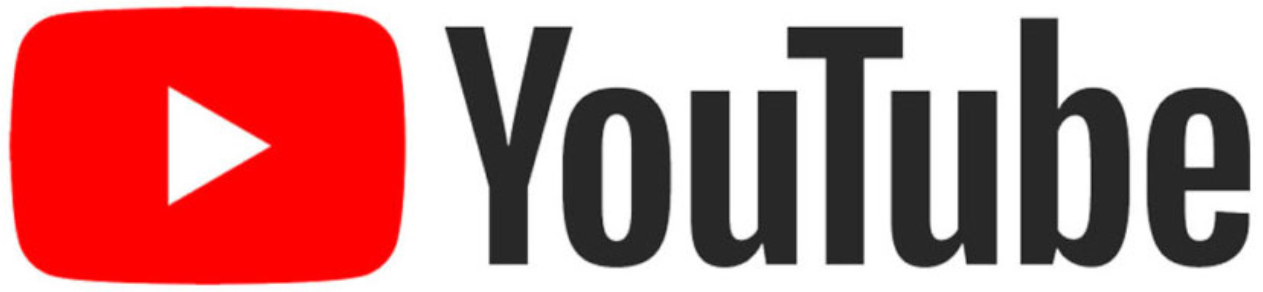 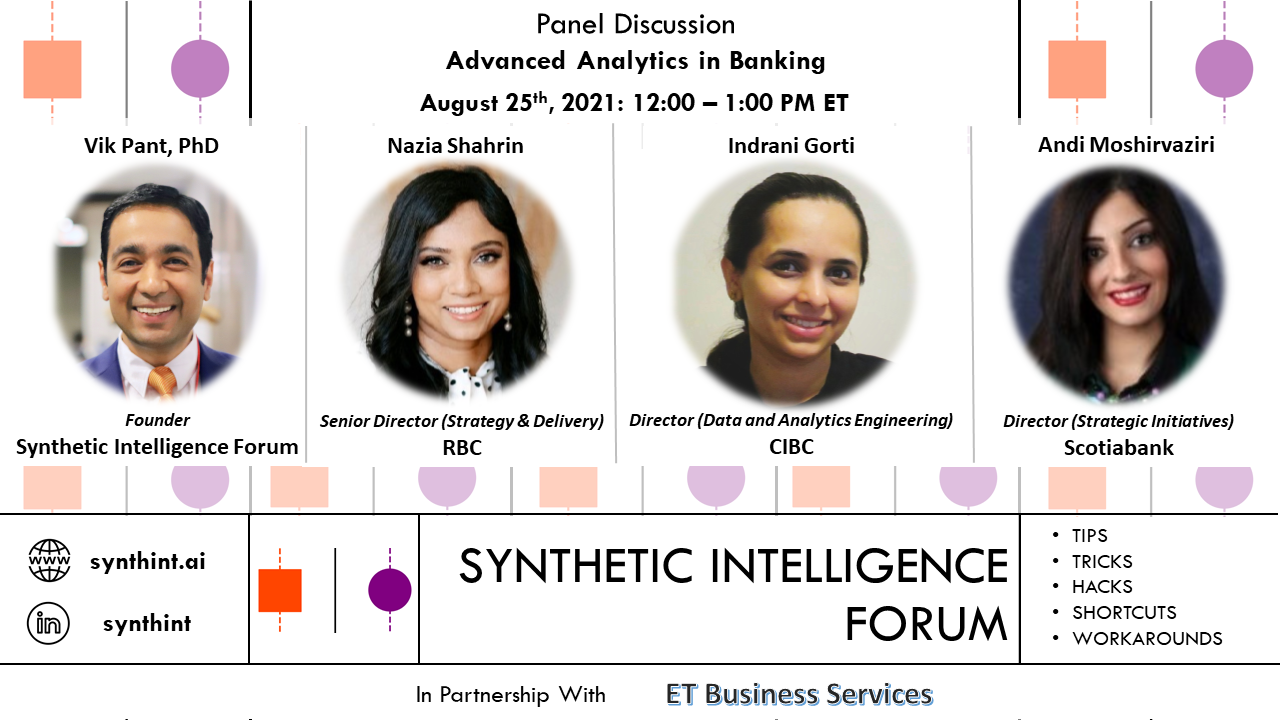 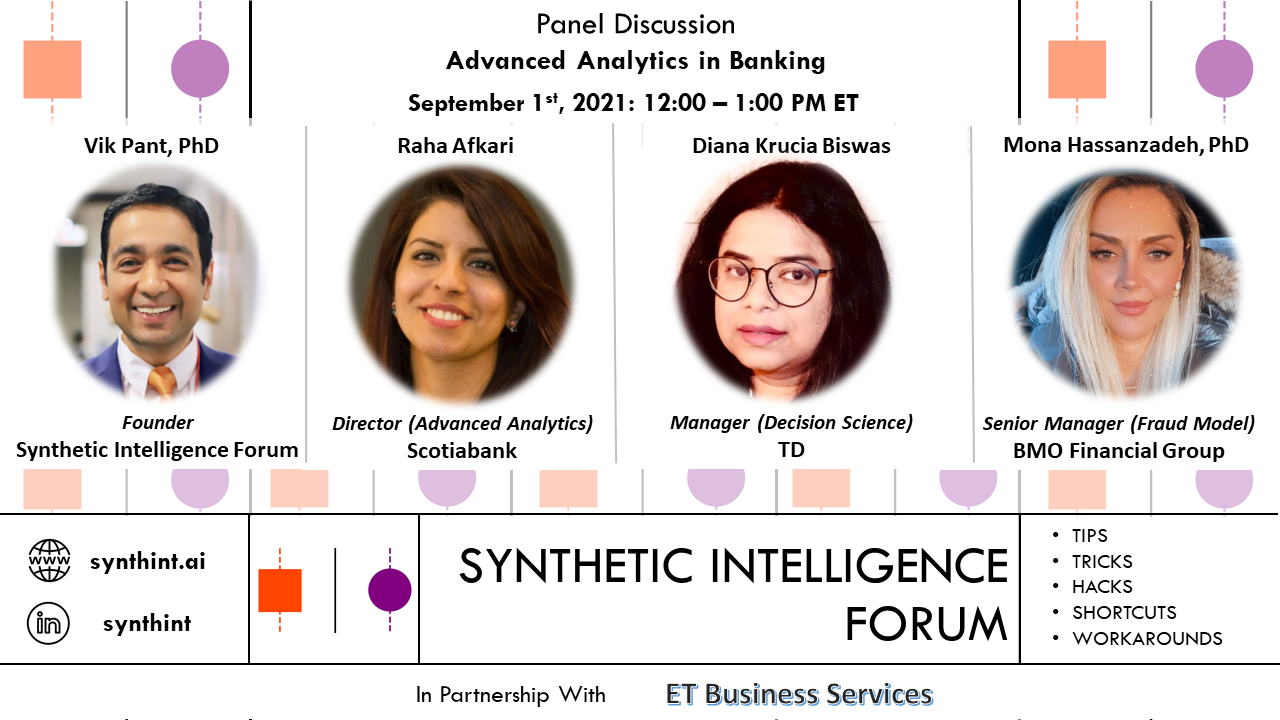 August 25th 2021
September 1st 2021
11
Partenariats stratégiques pour l’accélérateur numérique
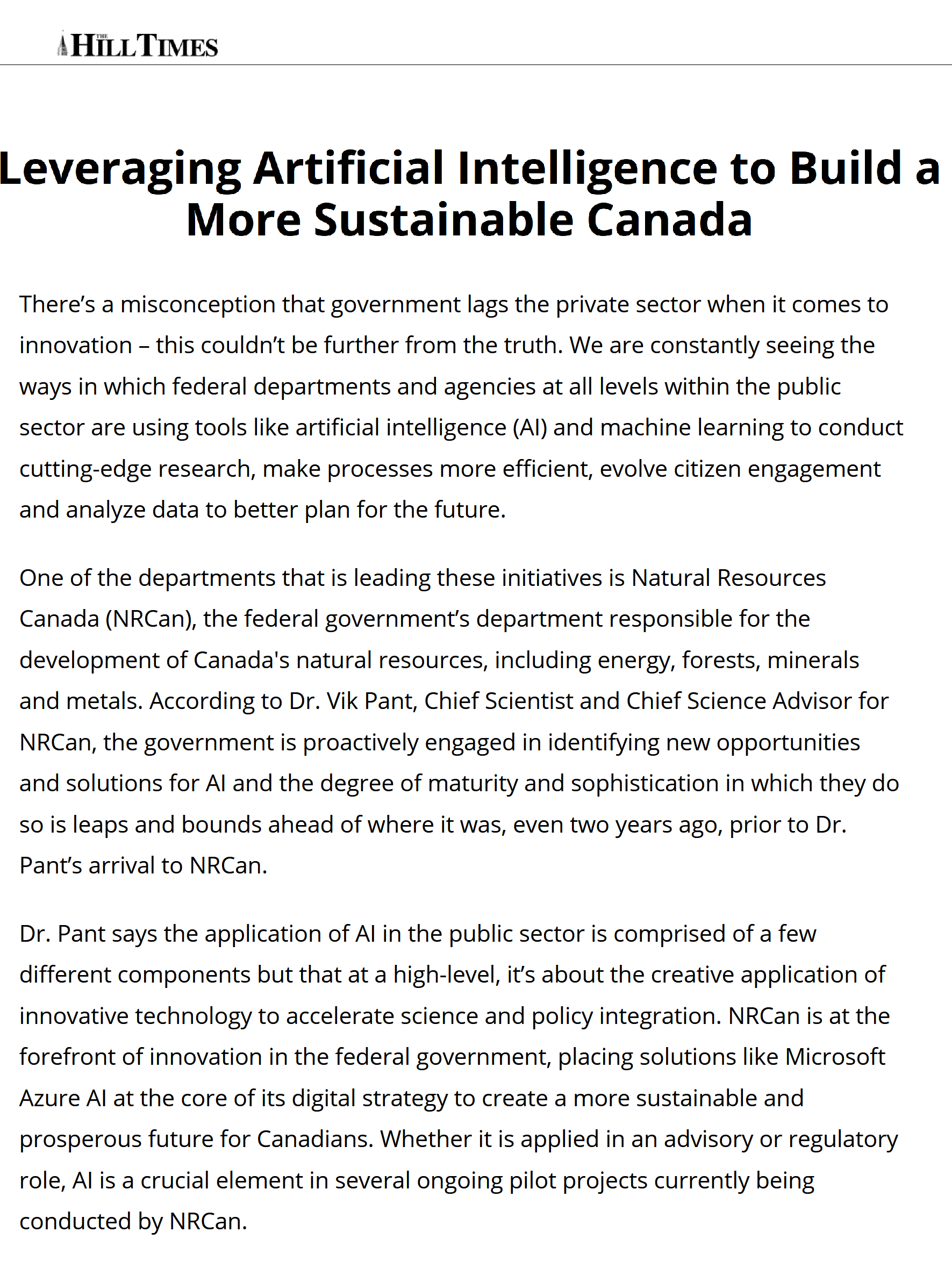 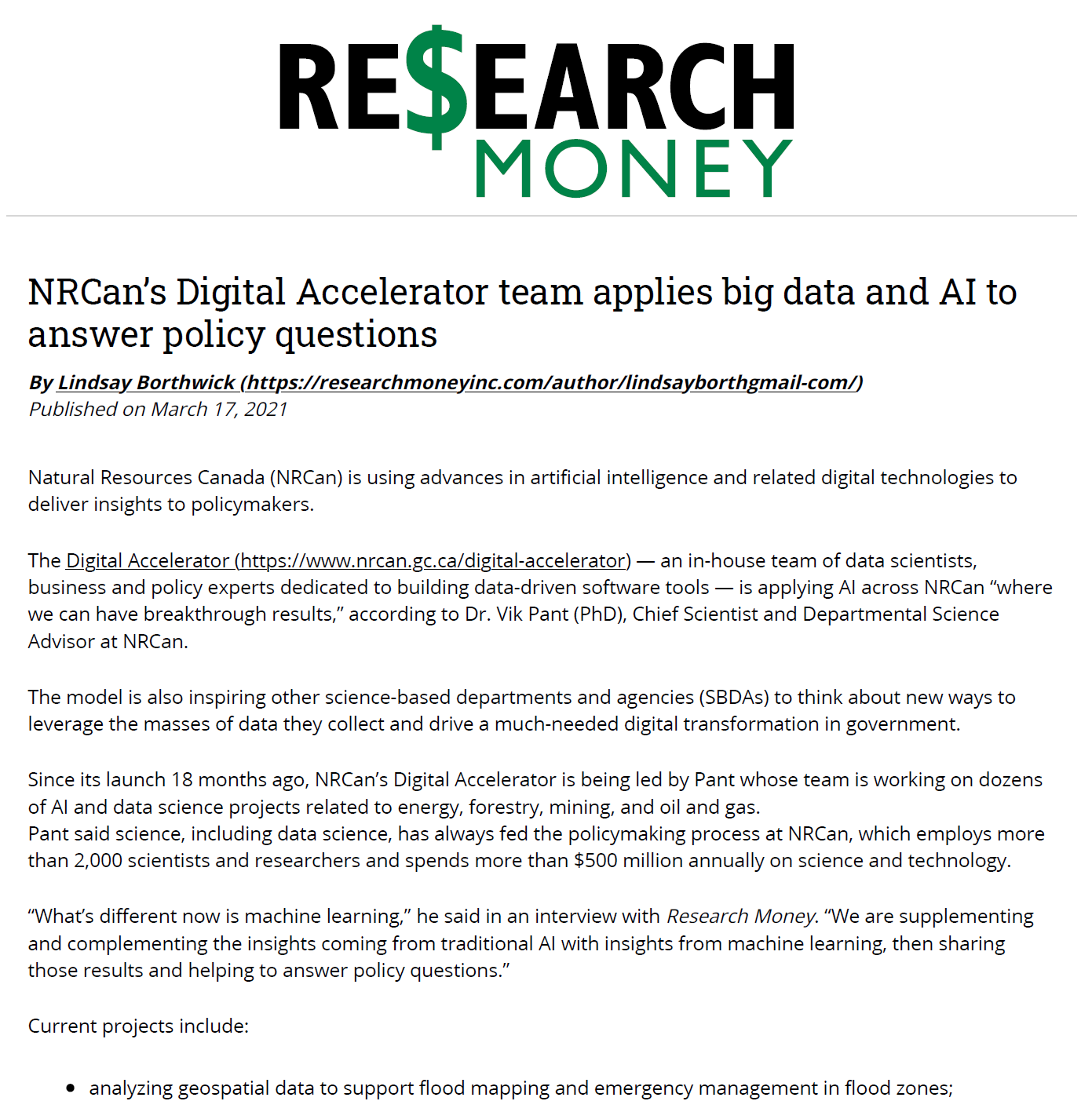 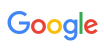 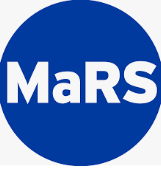 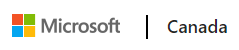 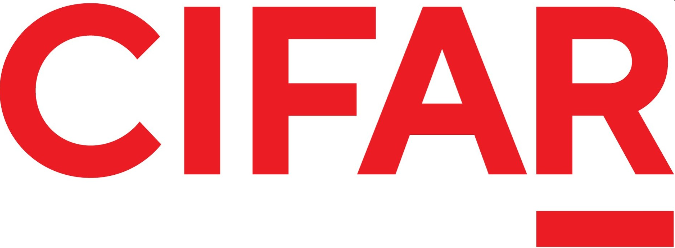 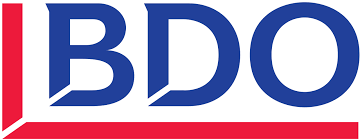 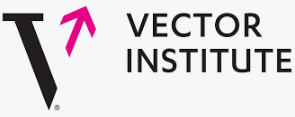 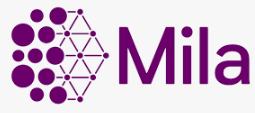 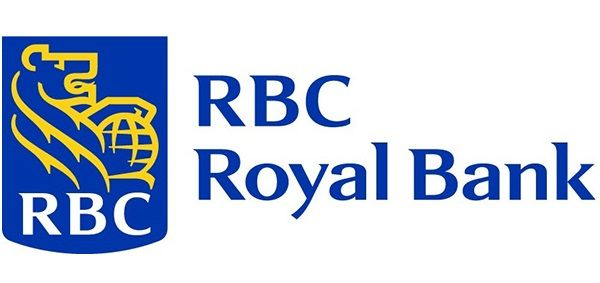 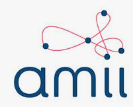 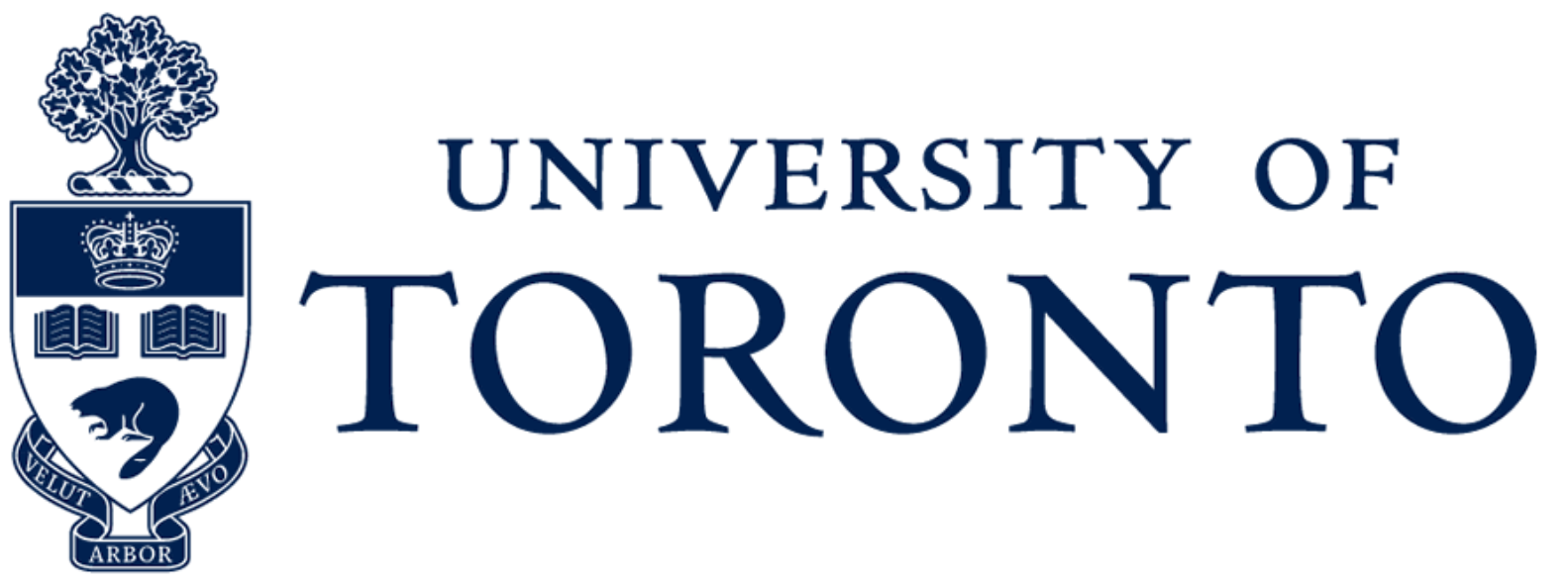 12
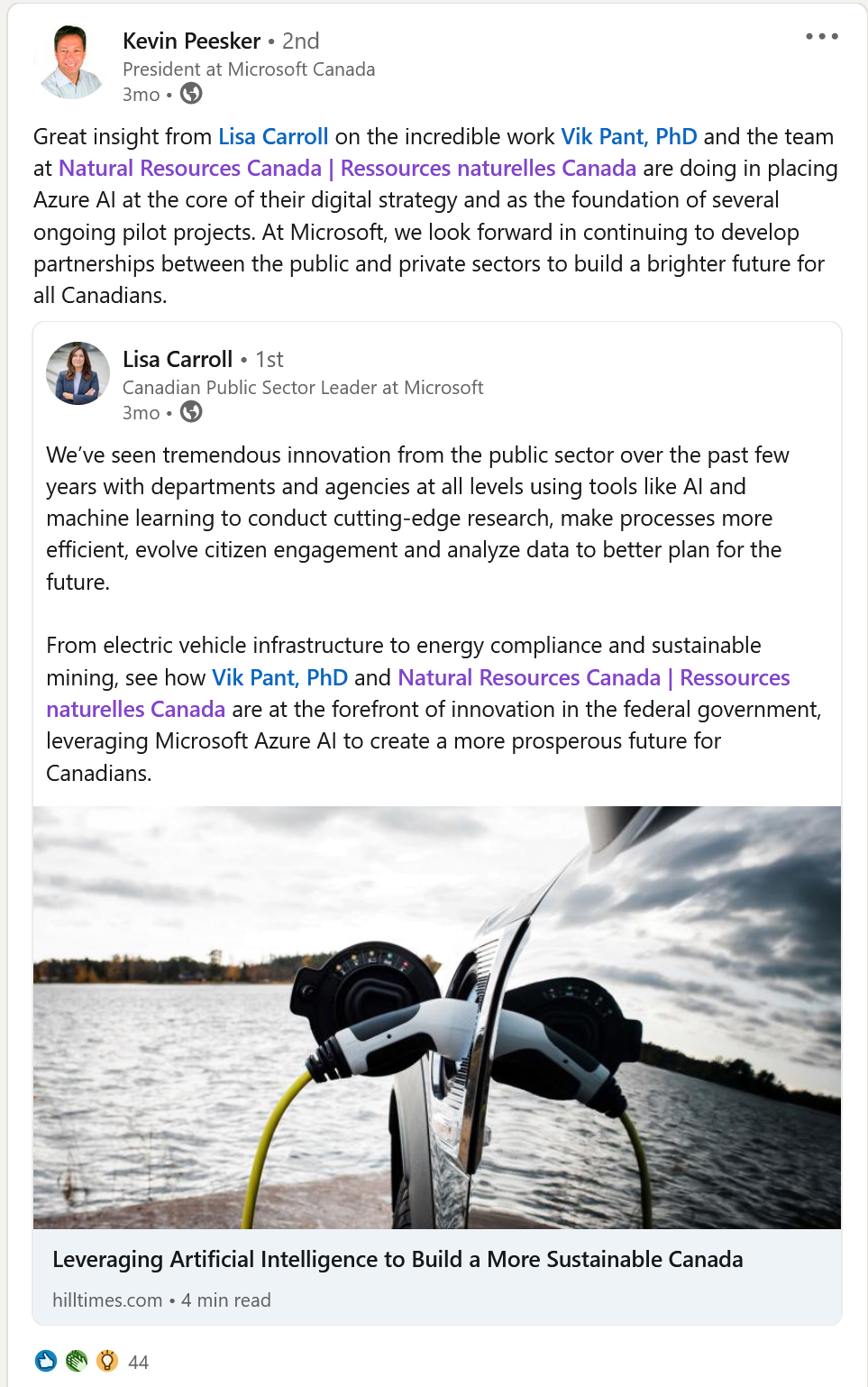 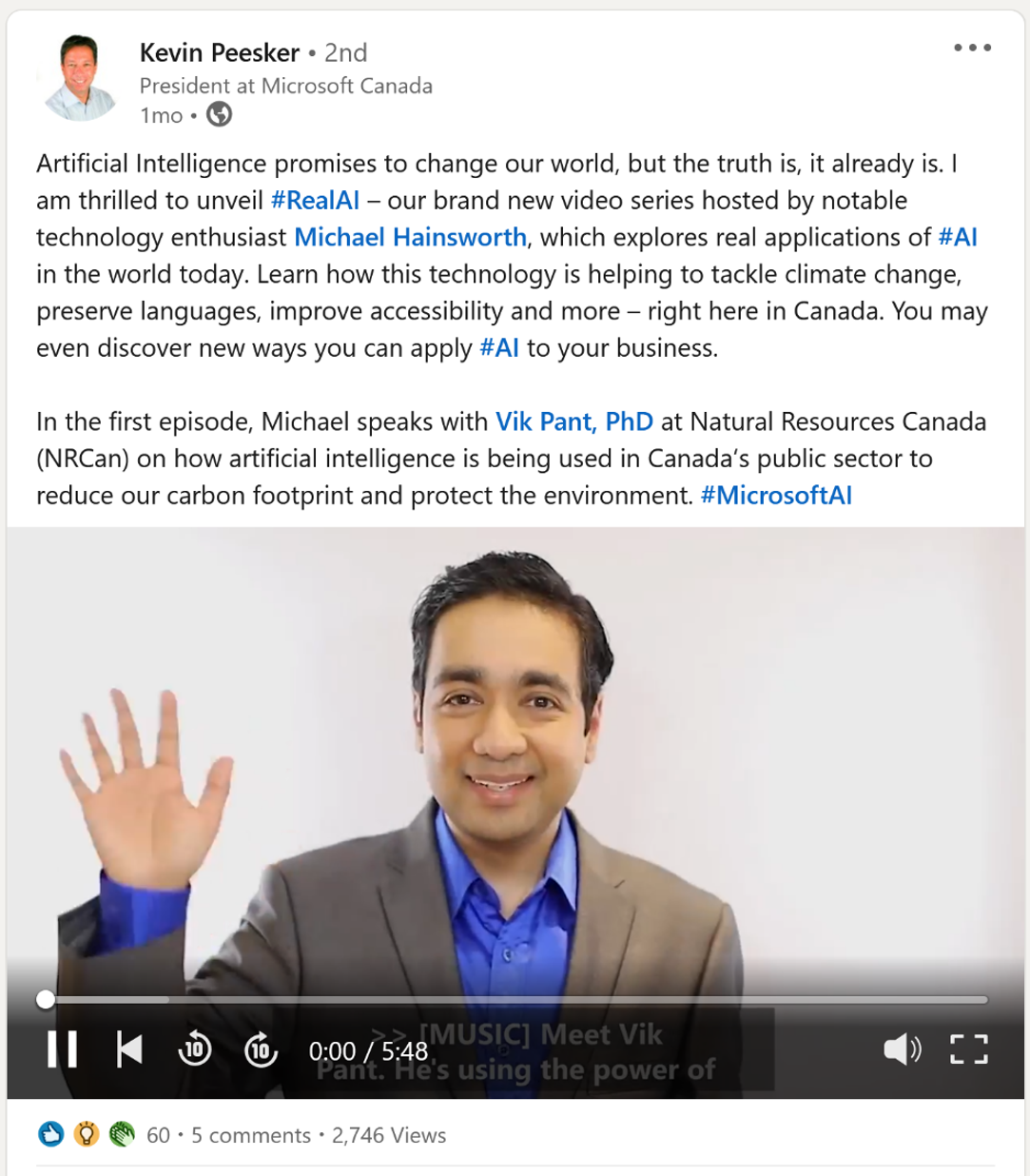 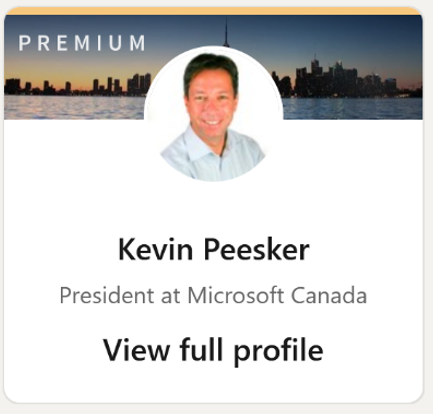 [Speaker Notes: L’intelligence artificielle promet de changer notre monde, mais la vérité est que le changement est déjà là. Je suis enthousiasmé de dévoiler #RealAI – notre nouvelle série de vidéos présentée par Michael Hainsworth, un fervent supporteur de la technologie, qui explore des applications réelles de l’#IA dans le monde d’aujourd’hui. Apprenez comment cette technologie aide à s’attaquer au changement climatique, à préserver des langues, à améliorer l’accessibilité et plus – ici au Canada. Vous pourriez même découvrir de nouvelles manières d’appliquer l’#IA à votre entreprise.Dans le premier épisode, Michael  parle avec Vik Pant, PhD de Ressources naturelles Canada (RNCan) de la manière avec laquelle l’intelligence artificielle est utilisée dans le secteur public du Canada pour réduire notre empreinte carbone et protéger l’environnement. #MicrosoftAI


Un aperçu de Lisa Carroll sur l’incroyable travail de Vik Pant, PhD et de l’équipe à Natural Resources Canada | Ressources naturelles Canada pour placer Azure AI au cœur de leur stratégie numérique et ;a la base de plusieurs projets pilotes en cours. Chez Microsoft, nous avons hâte de continuer le développement de partenariats entre les secteurs public et privé afin de construire un meilleur futur pour tous les Canadiens.

Nous avons pu observer une énorme innovation dans le secteur public au cours des dernières années, avec des ministères et des agences à tous les niveaux utilisant des outils tels que l’IA et l’apprentissage automatique pour conduire des recherches de pointe, rendre des procédés plus efficace, faire évoluer l’engagement citoyen et analyser des données pour mieux planifier.De l’infrastructure pour les véhicules électriques à la conformité énergétique et à l’exploitation minière durable, voyez comment Vik Pant, PhD et Natural Resources Canada | Ressources naturelles Canada se placent à la pointe de l’innovation dans le gouvernement fédéral, en ayant recours à Microsoft Azure AI pour créer un futur plus prospère pour les Canadiens.]
13
Gouvernance de l’accélérateur numérique
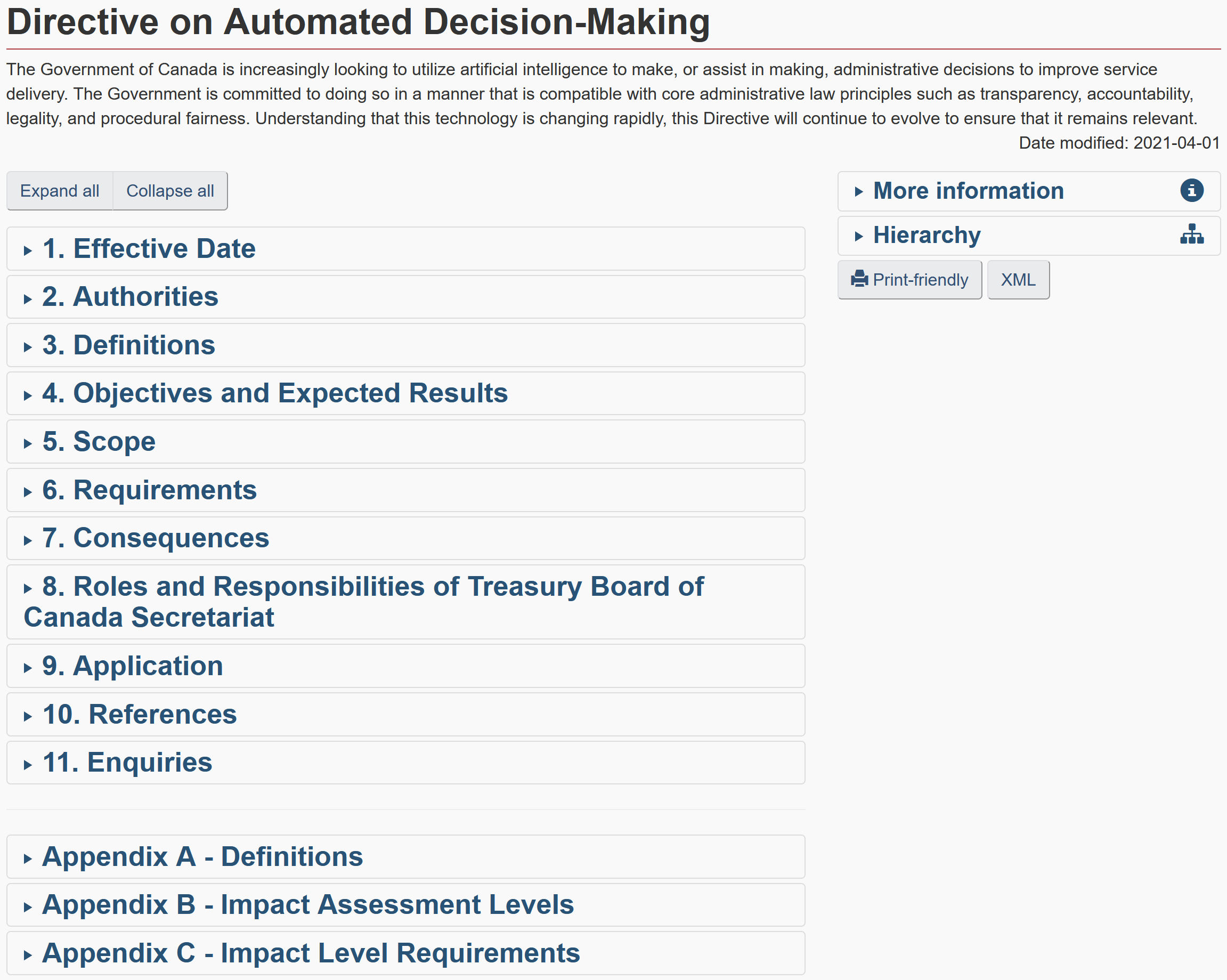 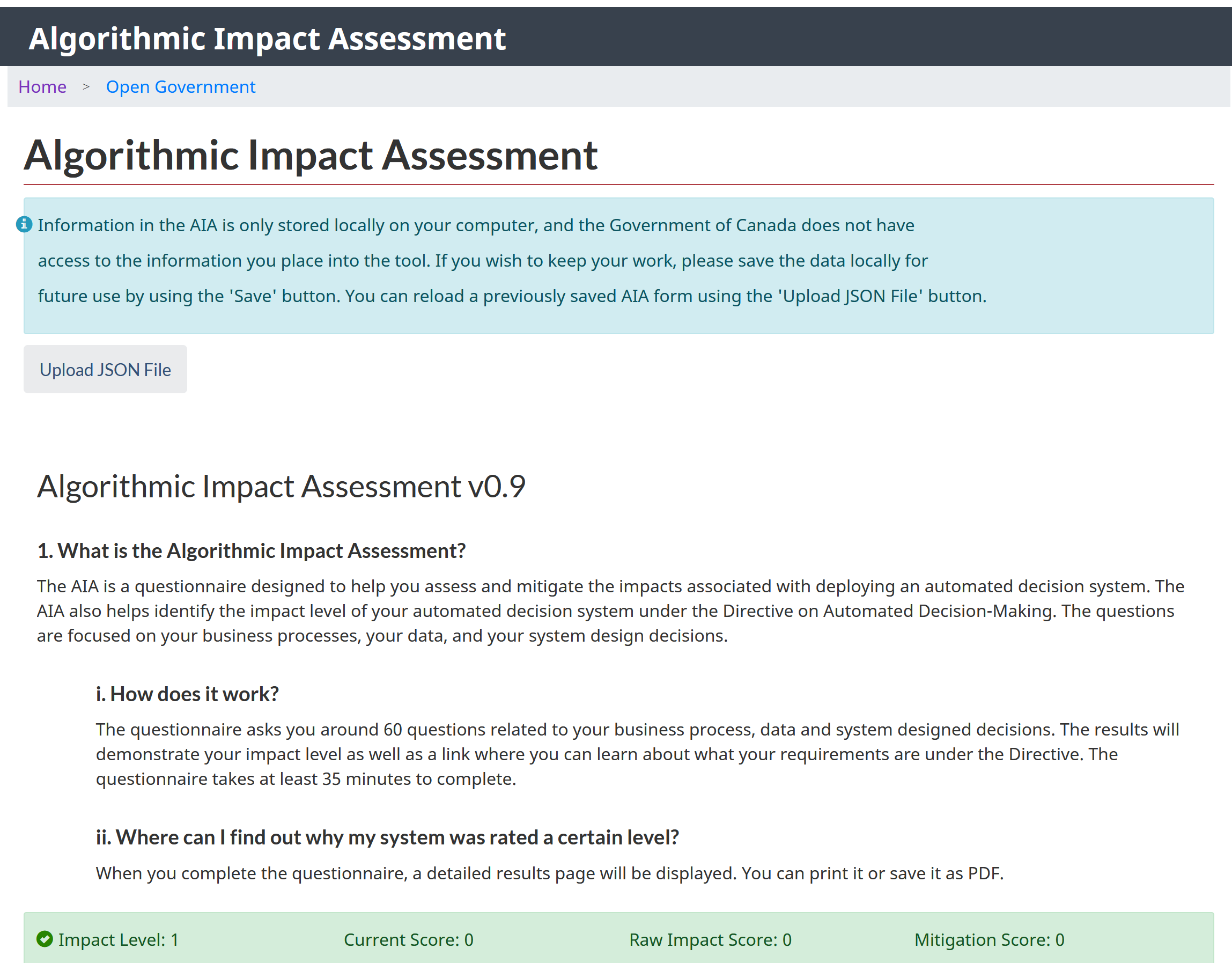 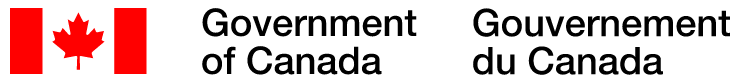 Merci
14
Pour nous contacter
https://www.nrcan.gc.ca/digital-accelerator
nrcan.digital-numerique.rncan@canada.ca
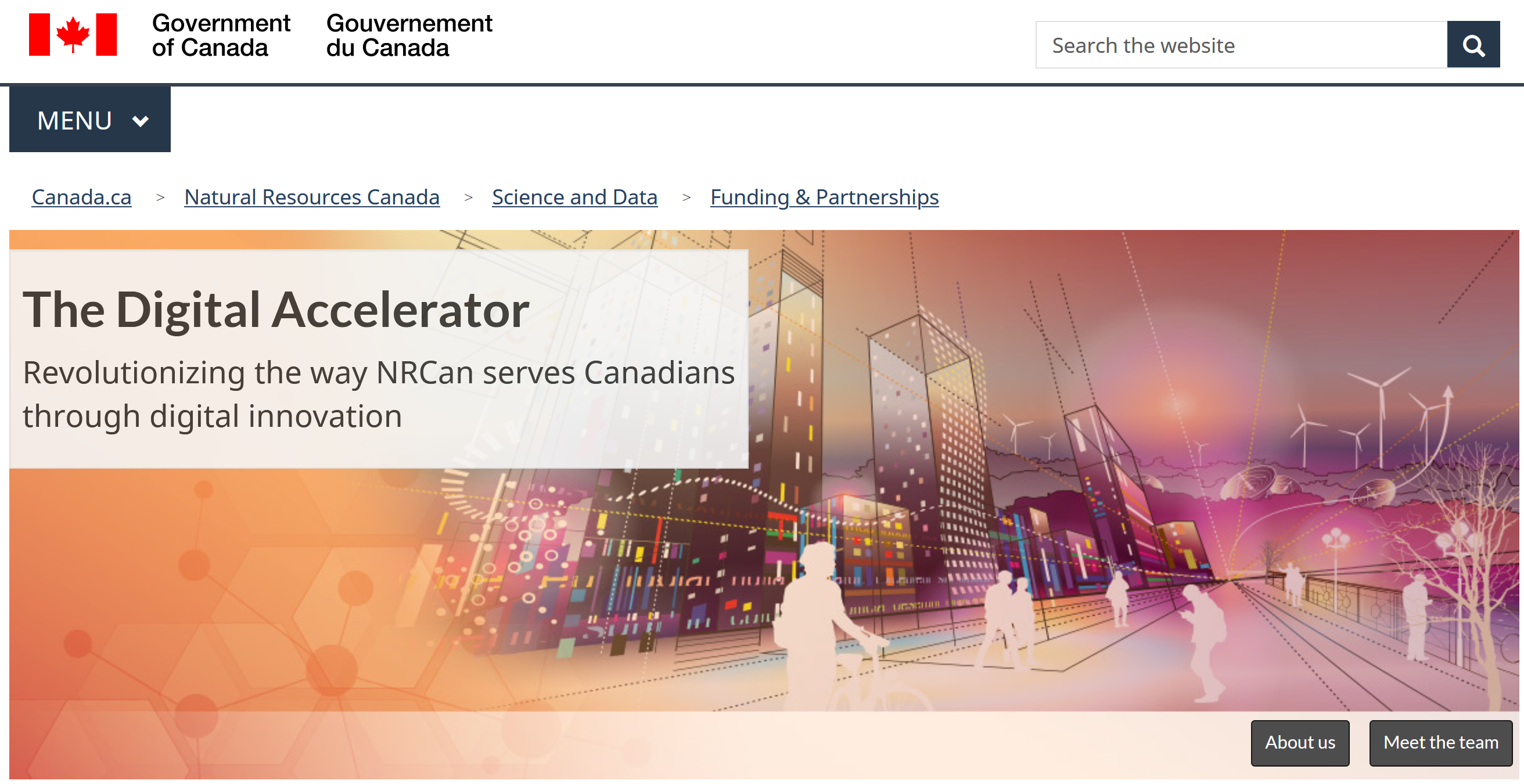 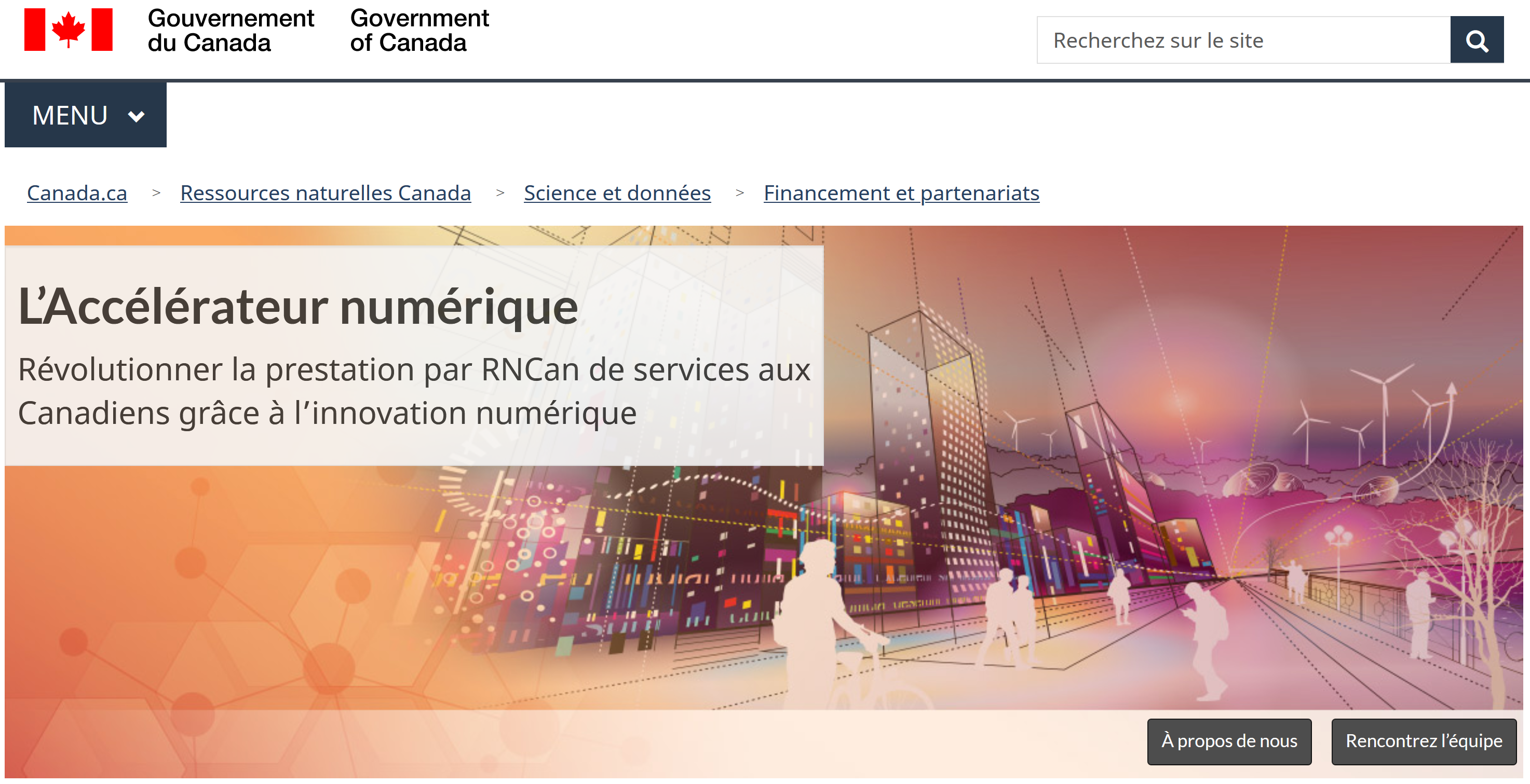